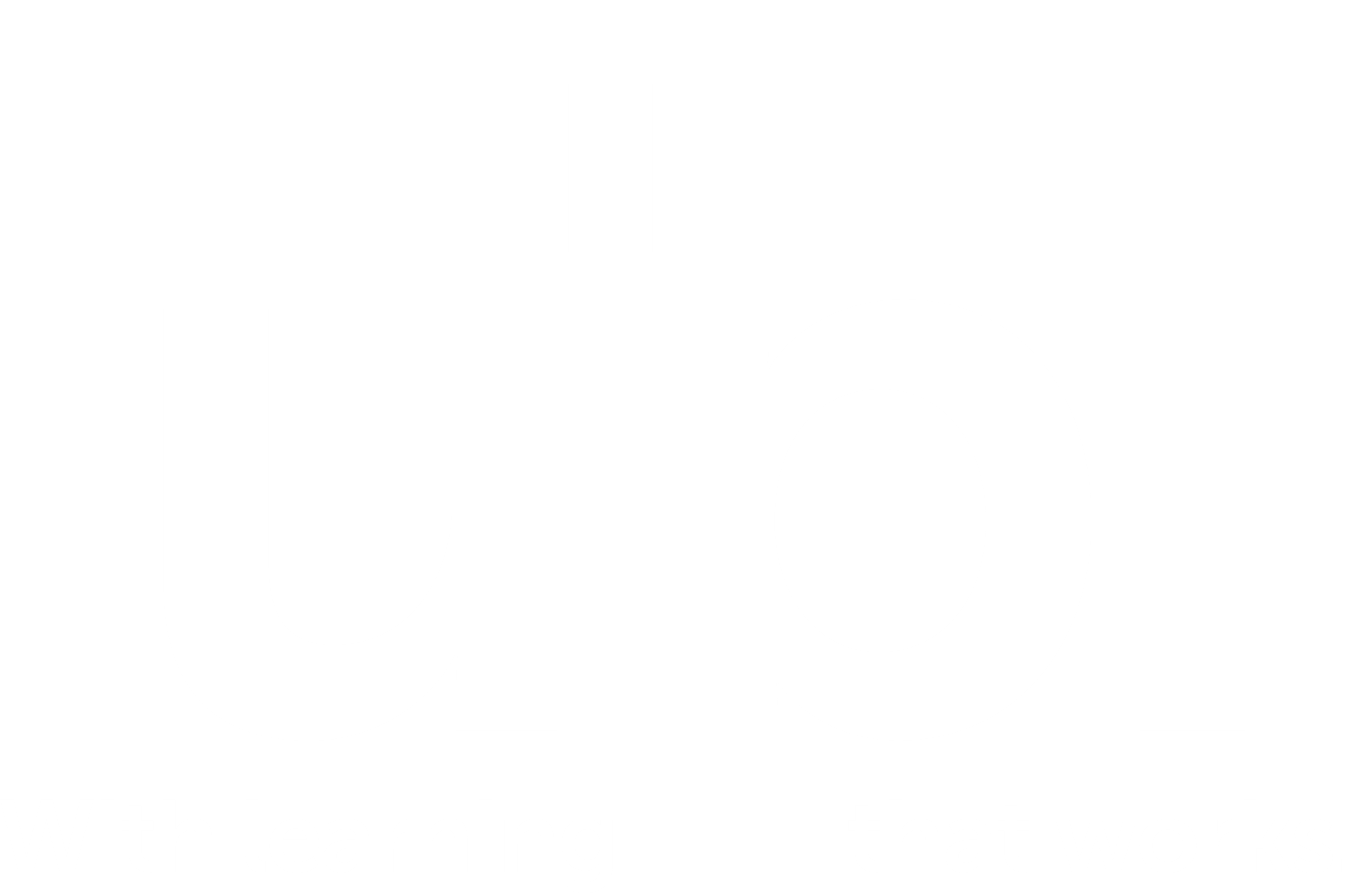 Outlook: Überlassen Sie dem Mailprogramm die Arbeit
Webinarserie: Fit für Microsoft365
Ralf Schaffranka
18. November 2022
Outlook: Überlassen Sie dem Mailprogramm die Arbeit
Outlook bietet eine Reihe von Tools , um Ihre Arbeit zu effektivieren
Regeln erstellen und clever nutzen
Mail-Templates, um wiederkehrende Inhalte schnell zu erstellen
mit QuickSteps manuellen Aufwand reduzieren
Ihre Fragen
Outlook: Überlassen Sie dem Mailprogramm die Arbeit - Webinarserie: Fit für Microsoft 365
2
Regeln erstellen
Unser Ziel:
Mail geht ein von einer bestimmten Absender Domain
Mail wird manuell als gelesen kennzeichnet
Mail wird automatisch in Zielordner für diese Absender Domain verschoben
Outlook: Überlassen Sie dem Mailprogramm die Arbeit - Webinarserie: Fit für Microsoft 365
3
Regeln erstellen (1)
DATEI Menü  INFORMATIONEN  REGELN UND BENACHRICHTIGUNGEN
Neue Regel  ohne Vorlage  von mir empfangenen Nachrichten
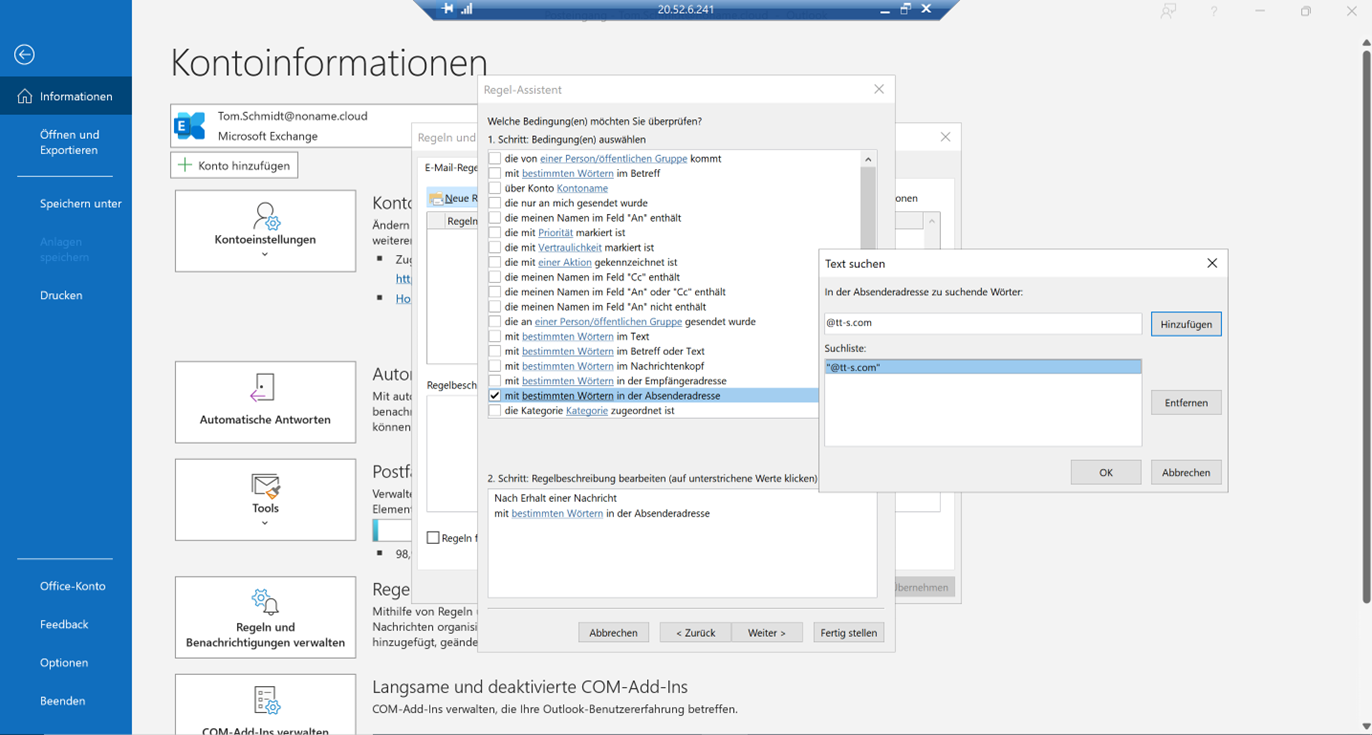 Outlook: Überlassen Sie dem Mailprogramm die Arbeit - Webinarserie: Fit für Microsoft 365
4
Regeln erstellen (2)
Zielordner wählen
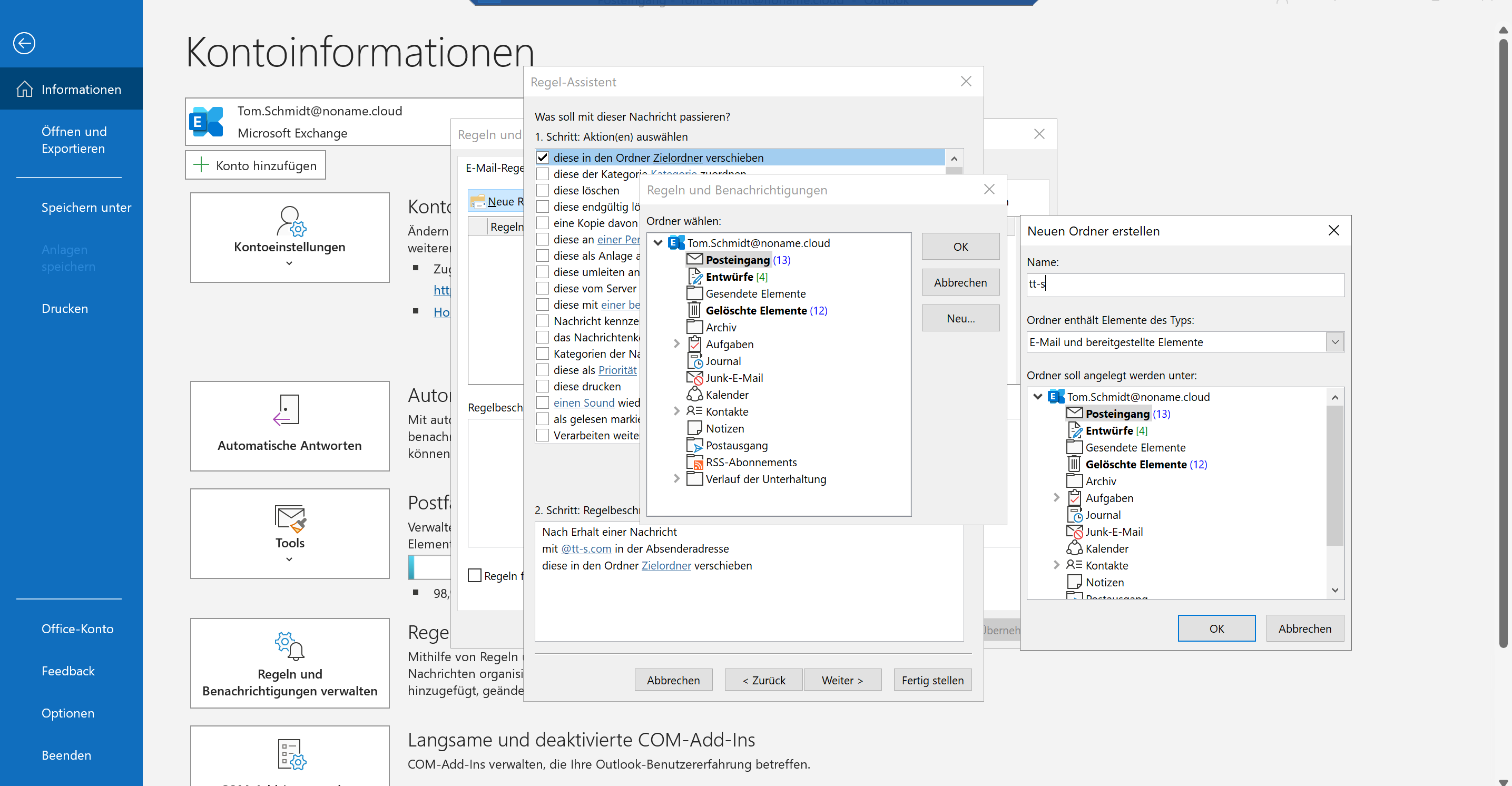 Outlook: Überlassen Sie dem Mailprogramm die Arbeit - Webinarserie: Fit für Microsoft 365
5
Regeln erstellen (3)
Regel deaktivieren, um keine ungelesenen Mails zu verschieben
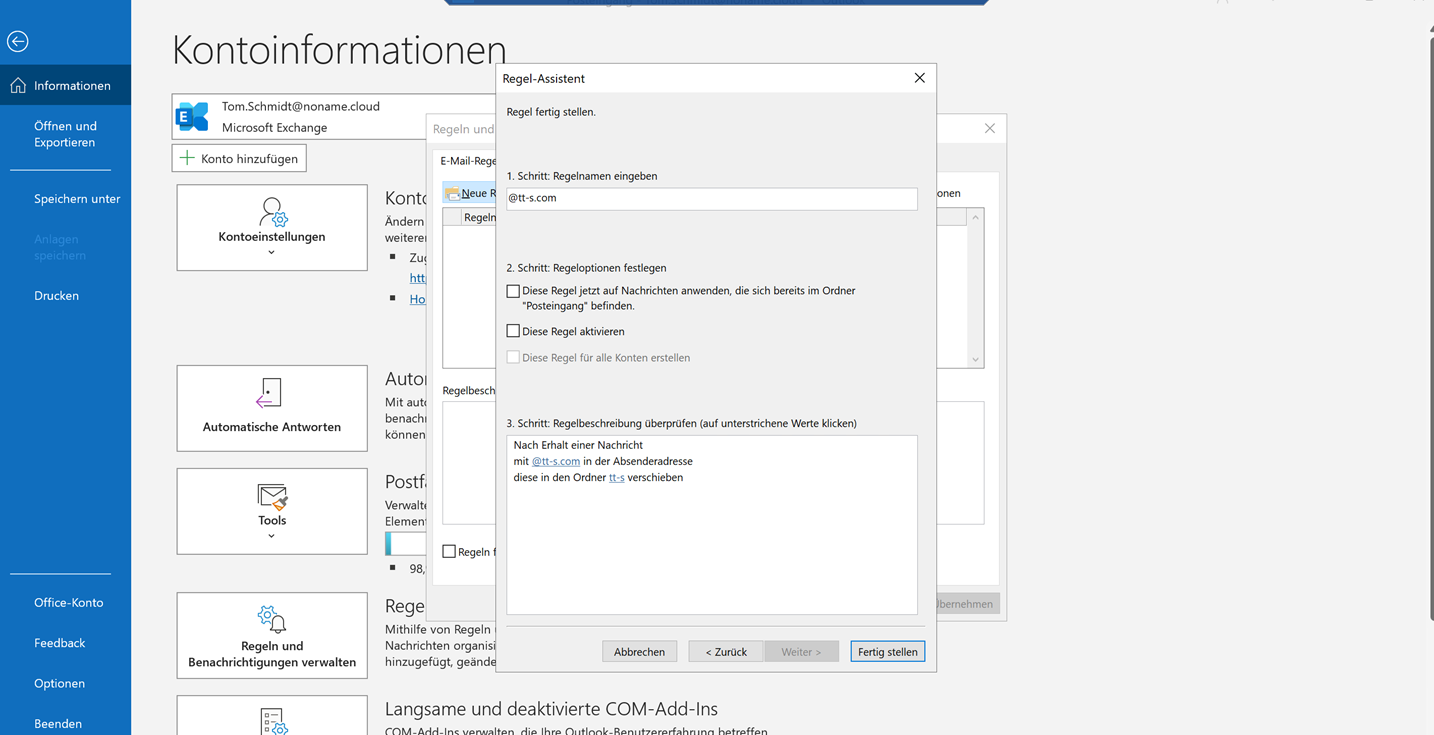 Outlook: Überlassen Sie dem Mailprogramm die Arbeit - Webinarserie: Fit für Microsoft 365
6
Regeln anwenden (1)
Register ORDNERREGELN JETZT ANWENDEN
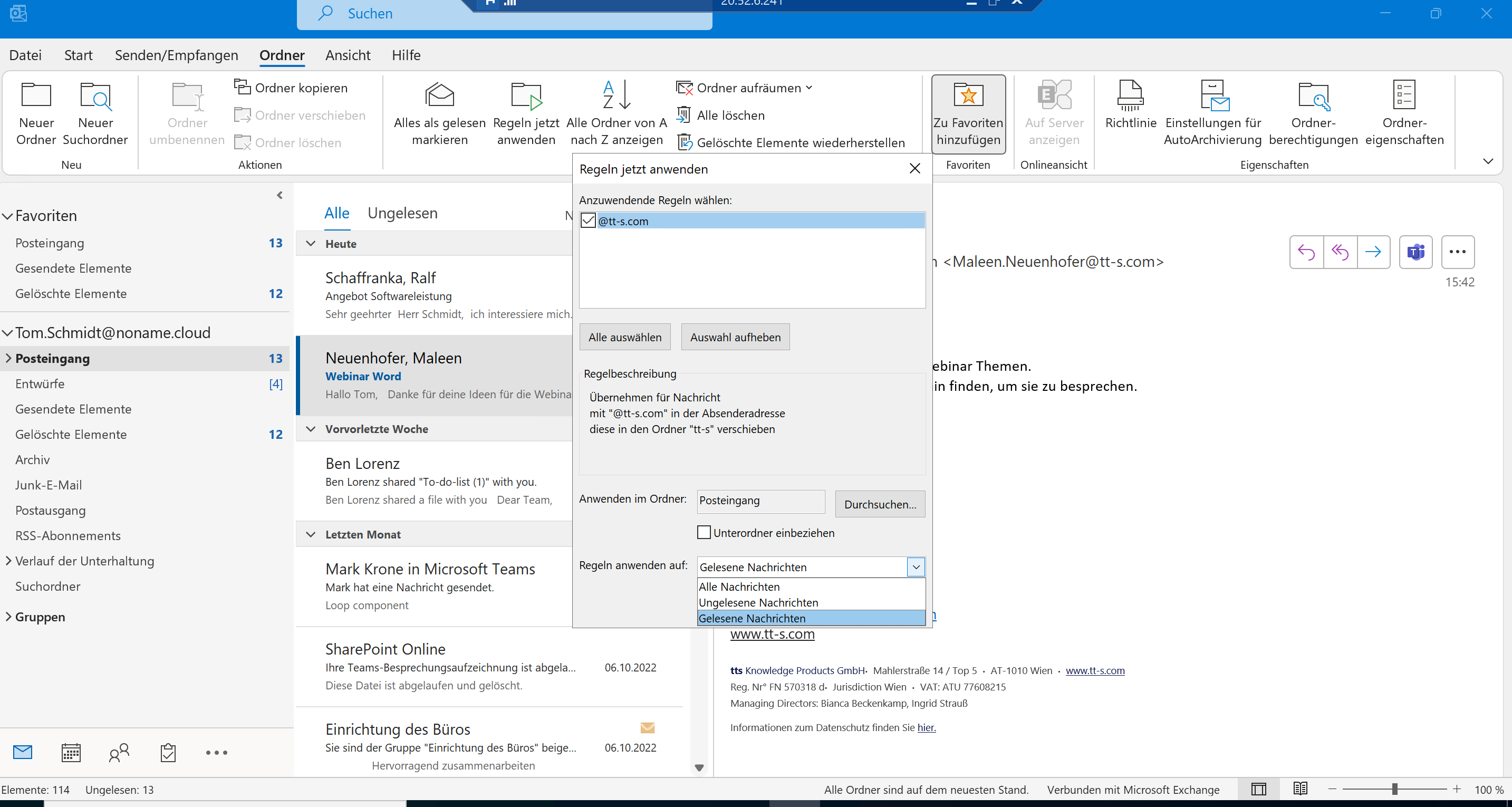 Outlook: Überlassen Sie dem Mailprogramm die Arbeit - Webinarserie: Fit für Microsoft 365
7
Mail Templates
Unser Ziel:
Immer wiederkehrende Texte, Adressierungen und Optionen einer Mailvorlage speichern
in der Folge die variablen Stellen anpassen und die Mail versenden
Outlook: Überlassen Sie dem Mailprogramm die Arbeit - Webinarserie: Fit für Microsoft 365
8
Mail Templates (1)
Mail erstellen und als Vorlage speichern: DATZEISPEICHERN UNTER
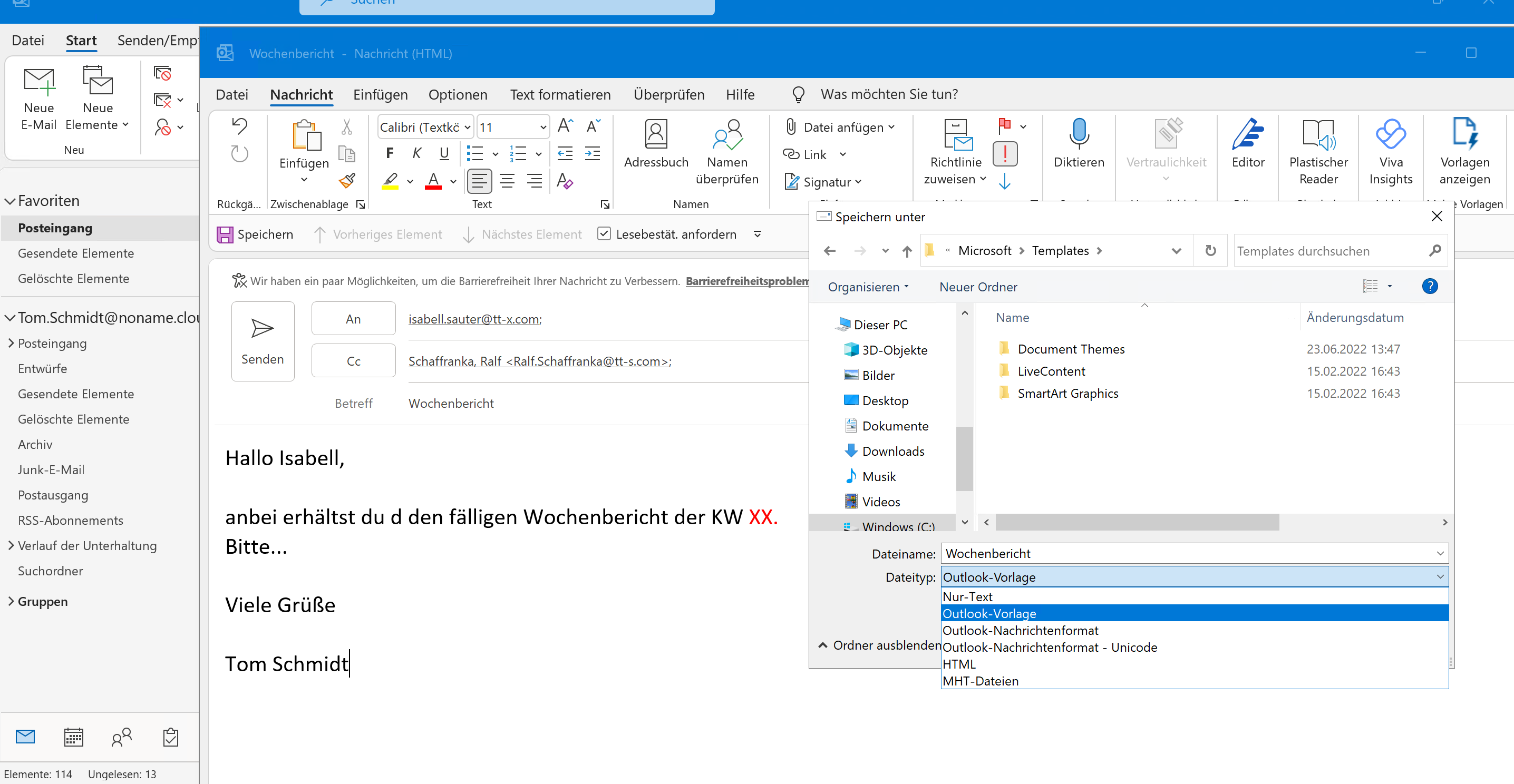 Outlook: Überlassen Sie dem Mailprogramm die Arbeit - Webinarserie: Fit für Microsoft 365
9
Mail Templates anwenden (1)
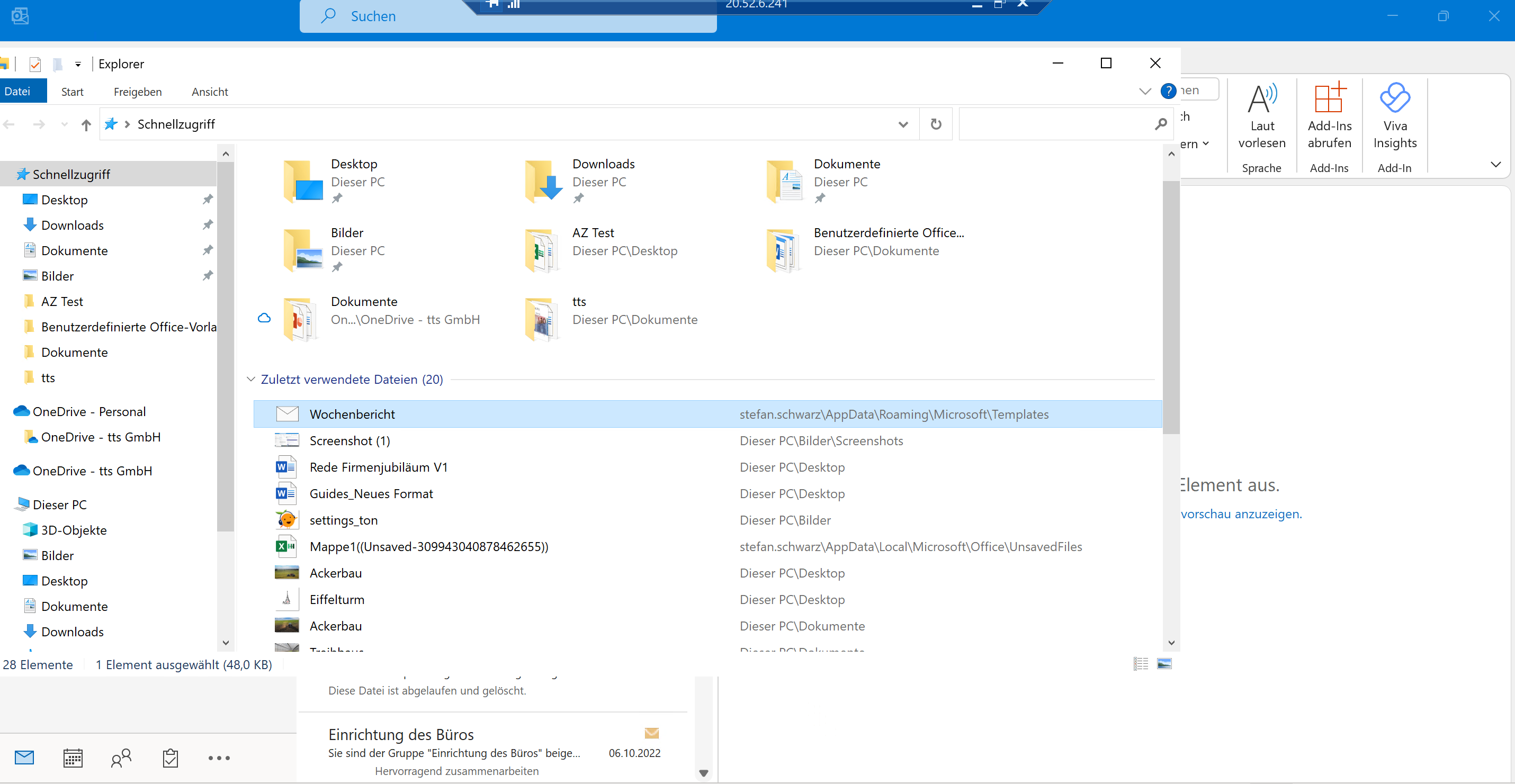 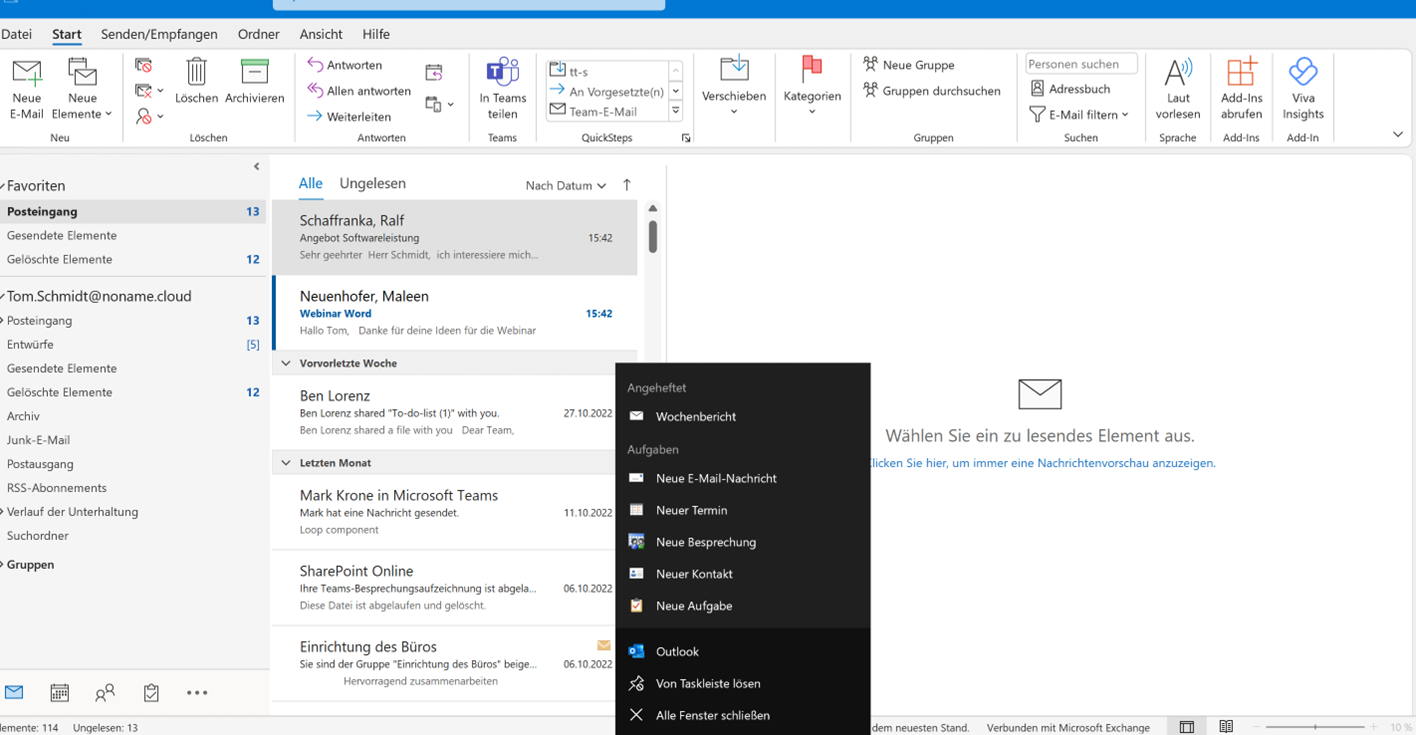 Outlook: Überlassen Sie dem Mailprogramm die Arbeit - Webinarserie: Fit für Microsoft 365
10
QuickSteps nutzen
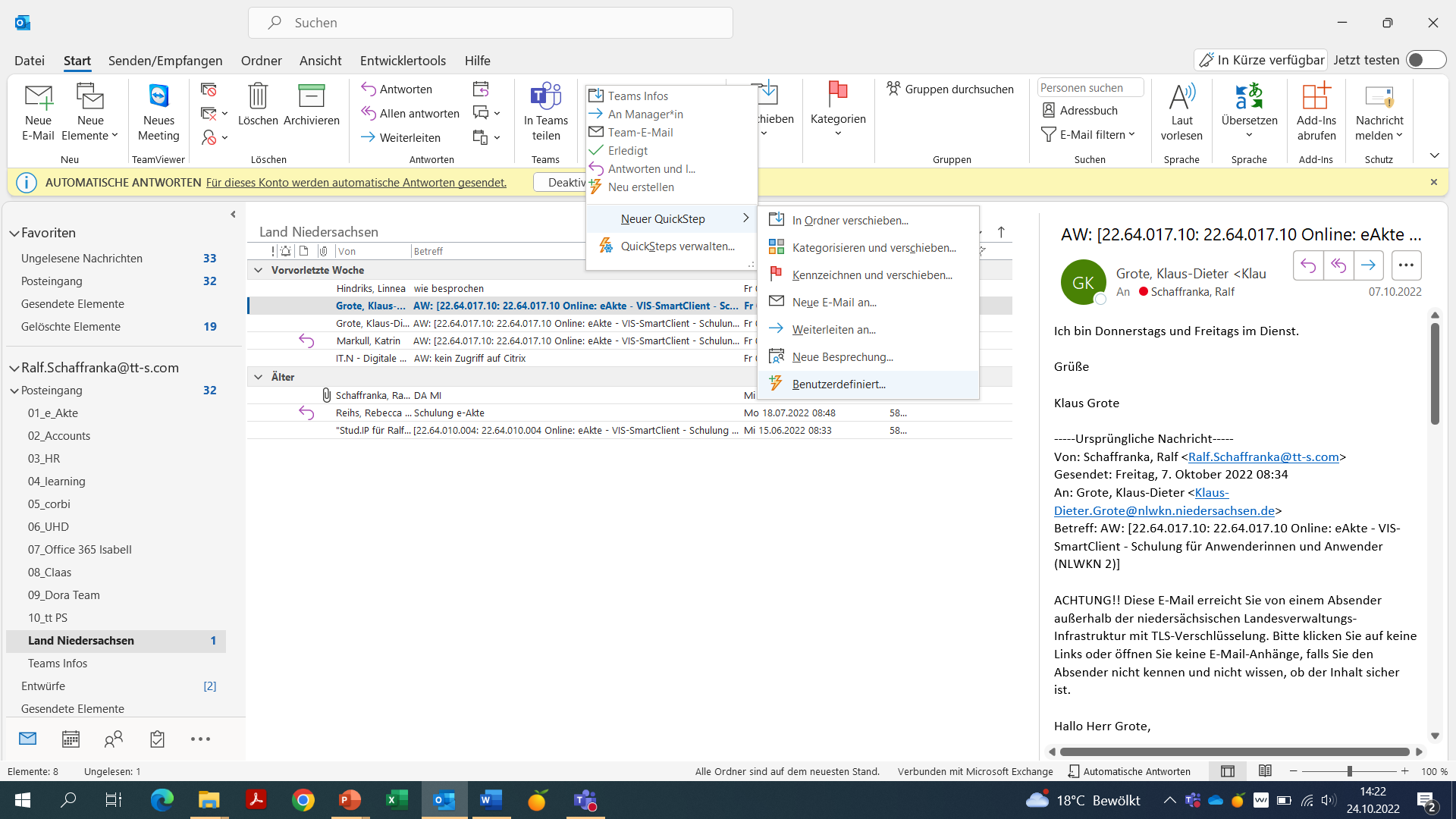 Outlook: Überlassen Sie dem Mailprogramm die Arbeit - Webinarserie: Fit für Microsoft 365
11
Das Erfolgsgeheimnis: Quicksteps kombinieren
Unser Ziel:
Ein QuickStep allein nützt nur sehr bedingt, jedoch in sinnvoller Kombination erleichtert dieser wiederholende Arbeiten effektiv.
Sie erhalten Kundenanfragen per Mail:
diese soll als gelesen gekennzeichnet werden
anschließend soll die Email in den Ordner Angebote verschoben werden
der Kunde/Kundin soll eine Antwortmail erhalten
und final soll der QuickStep eine Aufgabe zur Erstellung des Angebotes vorgenerieren
Outlook: Überlassen Sie dem Mailprogramm die Arbeit - Webinarserie: Fit für Microsoft 365
12
Das Erfolgsgeheimnis: QuickSteps kombinieren (1)
QuickStep erstellen
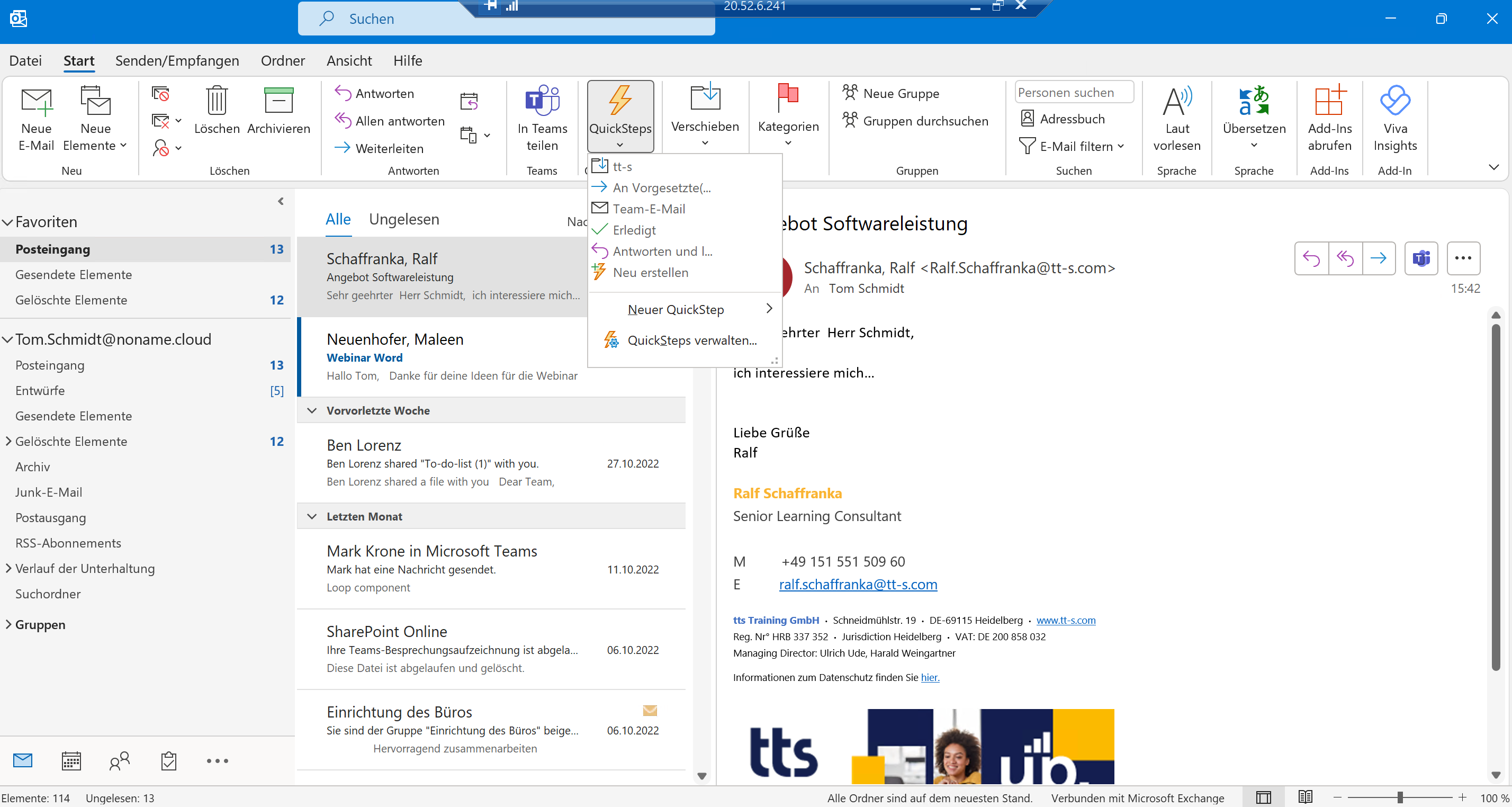 Outlook: Überlassen Sie dem Mailprogramm die Arbeit - Webinarserie: Fit für Microsoft 365
13
Das Erfolgsgeheimnis: QuickSteps kombinieren (2)
QuickStep benennen und die erste Aktion hinzufügen
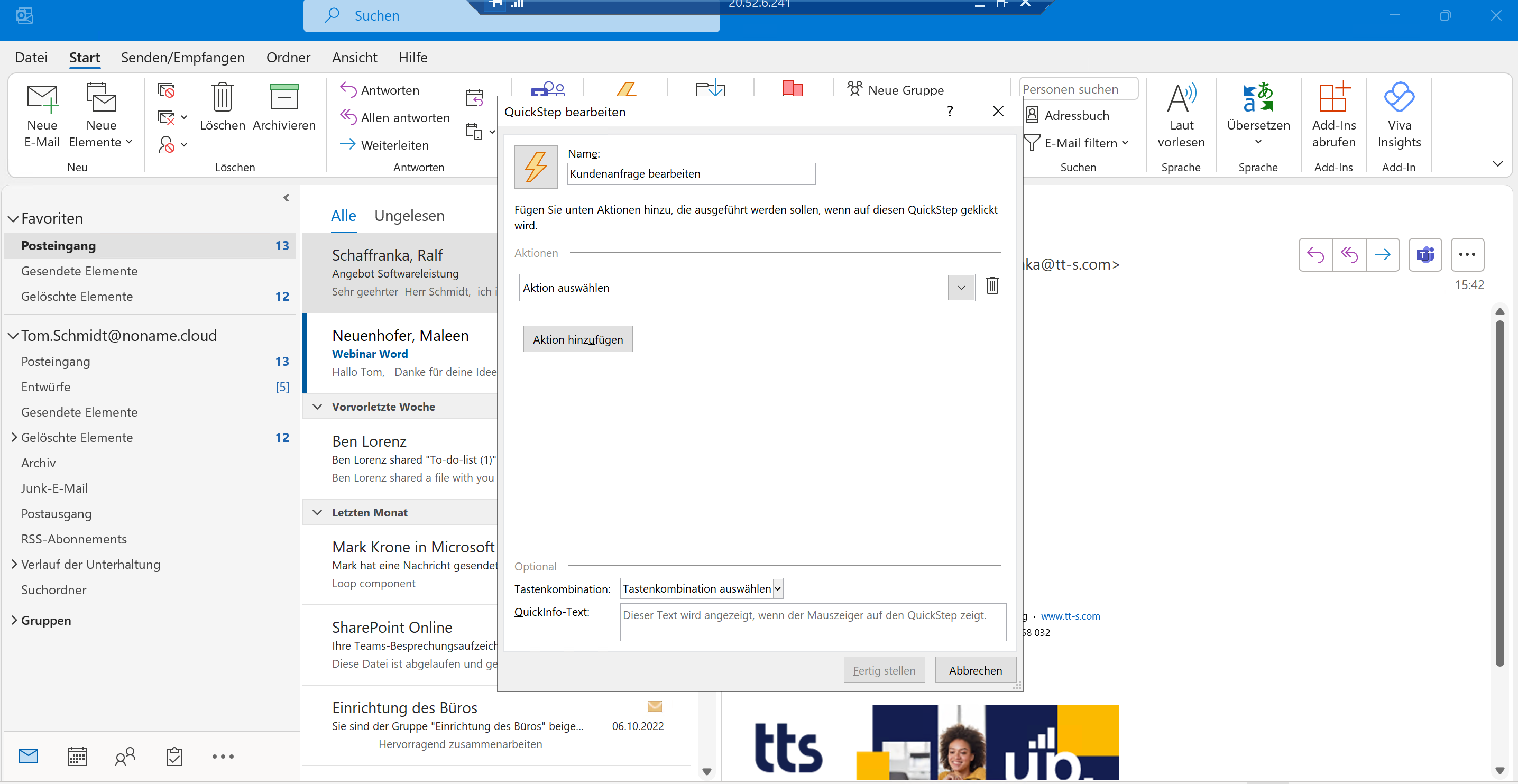 Das Erfolgsgeheimnis: QuickSteps kombinieren (3)
Zuerst die Mail als gelesen markieren
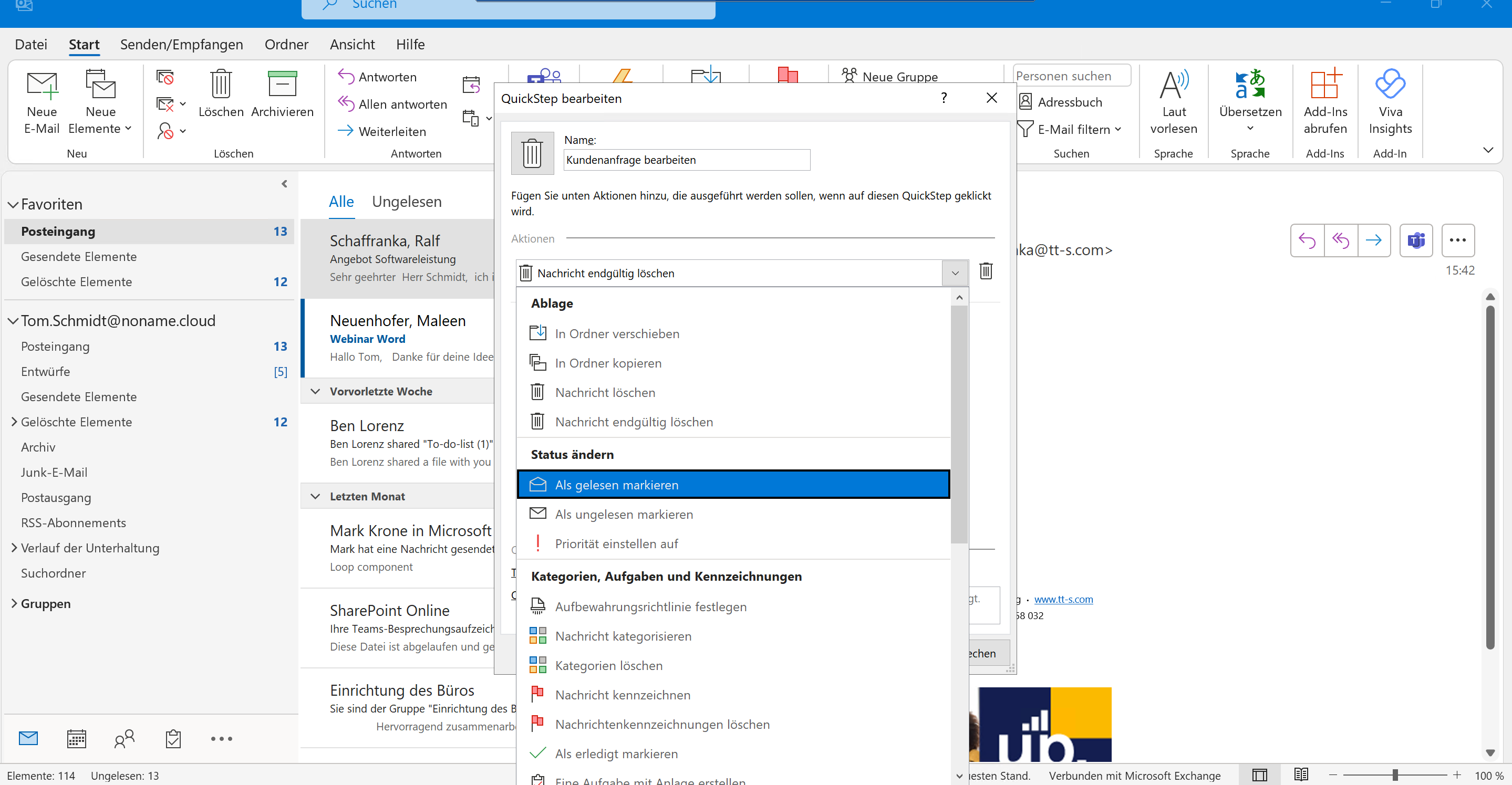 Das Erfolgsgeheimnis: QuickSteps kombinieren (4)
Mail in Ordner verschieben
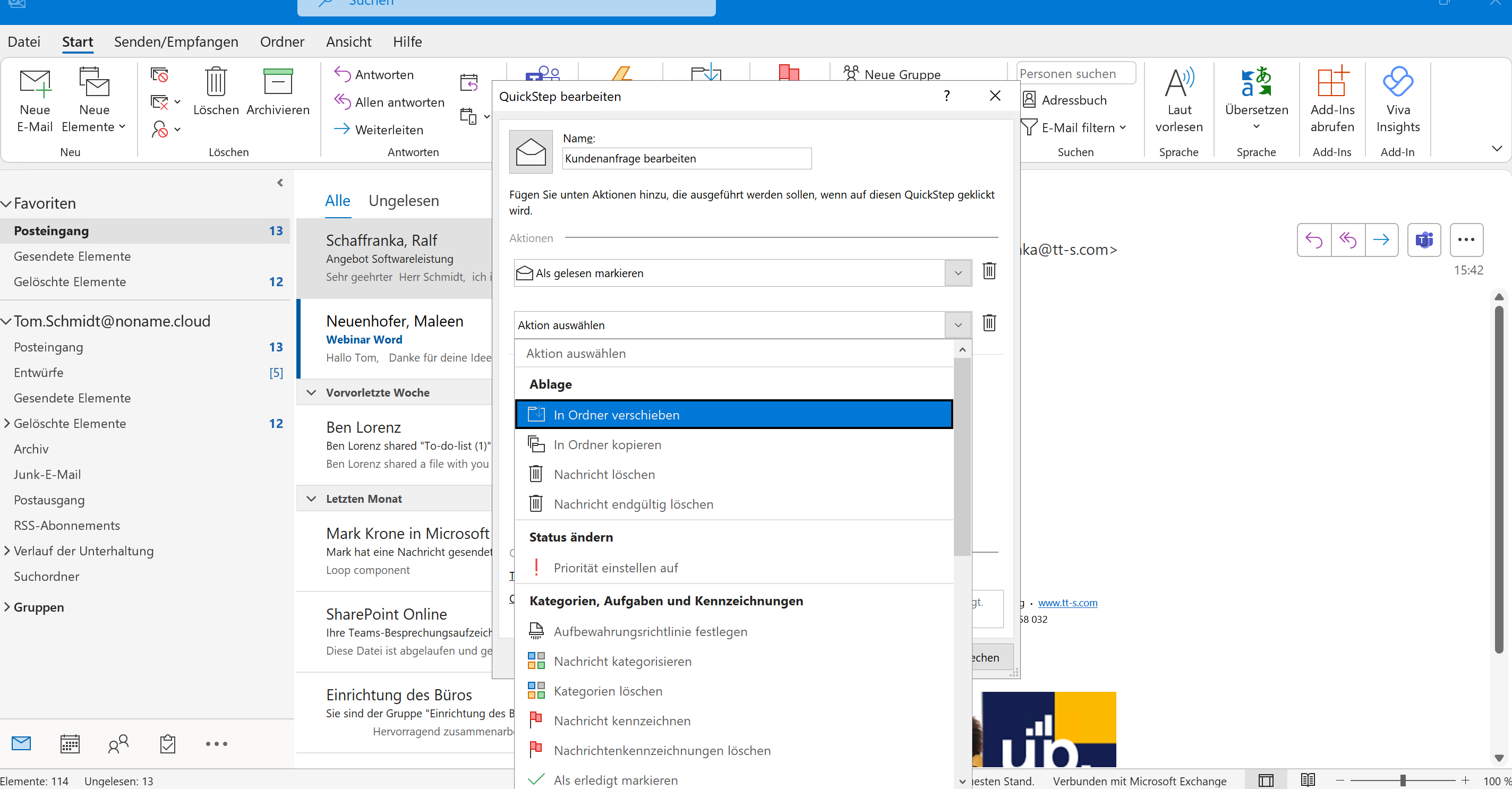 Das Erfolgsgeheimnis: QuickSteps kombinieren (5)
Neuen Ordner dabei erstellen
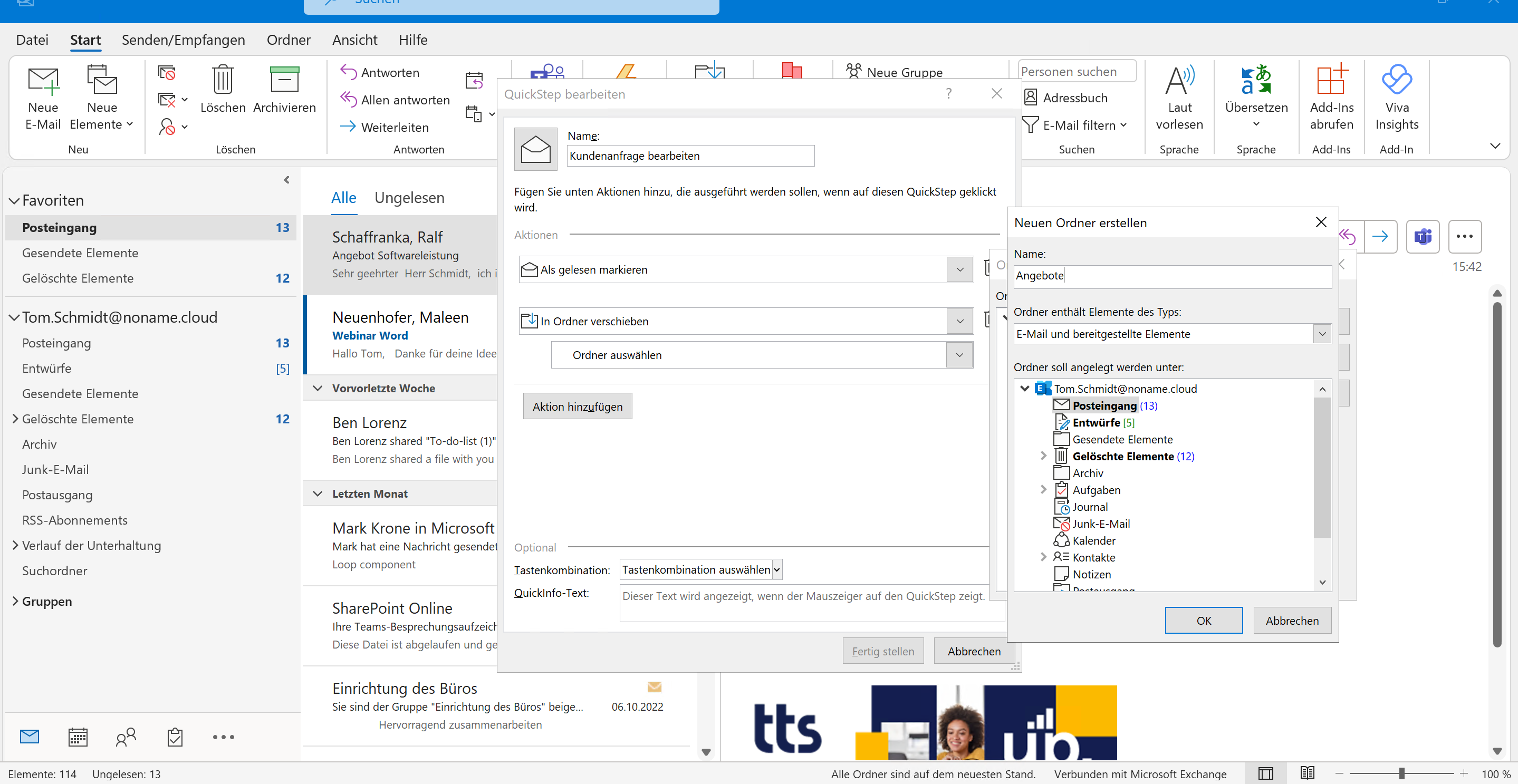 Das Erfolgsgeheimnis: QuickSteps kombinieren (6)
Antwortmail per Optionen vorkonfigurieren
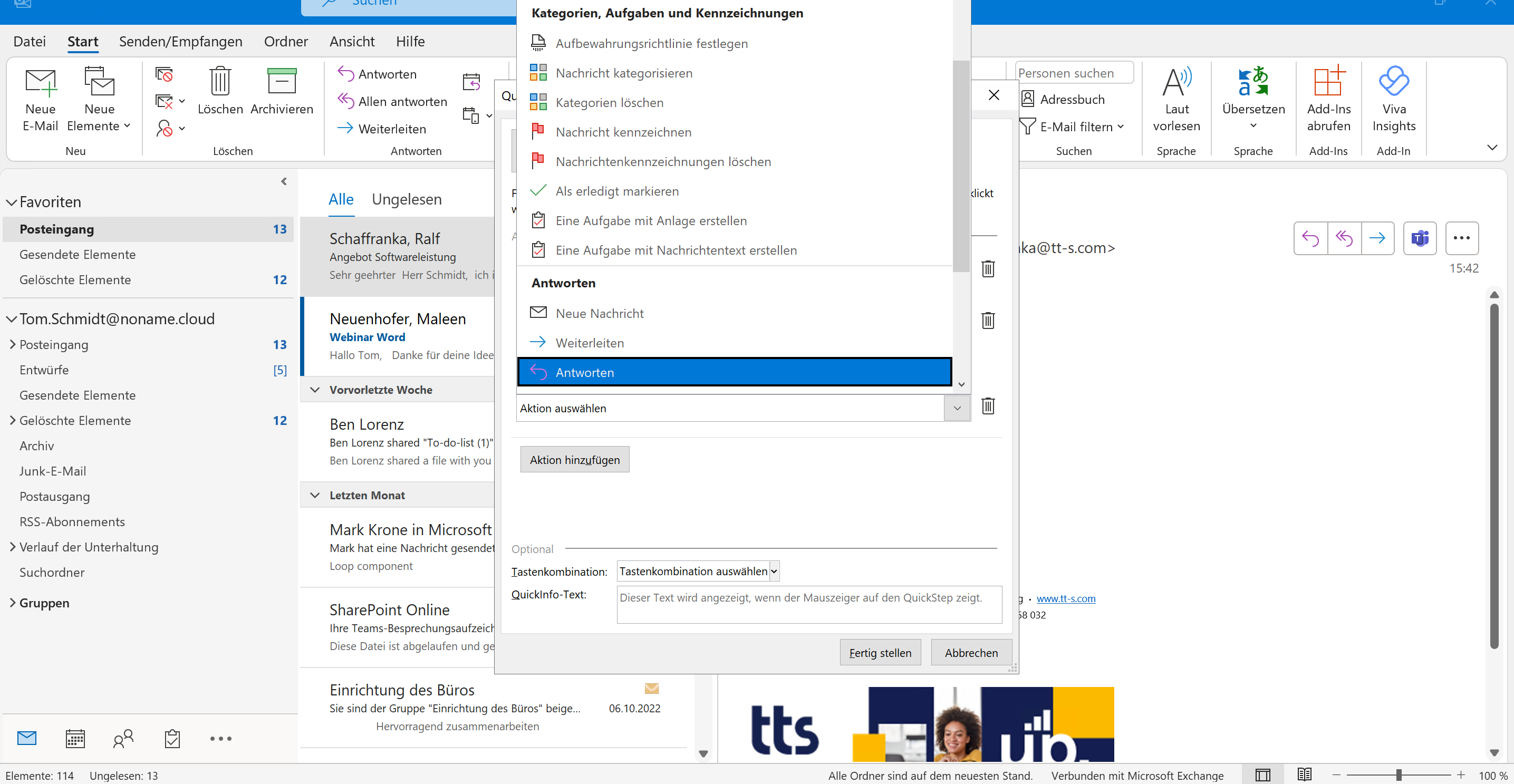 Das Erfolgsgeheimnis: QuickSteps kombinieren (7)
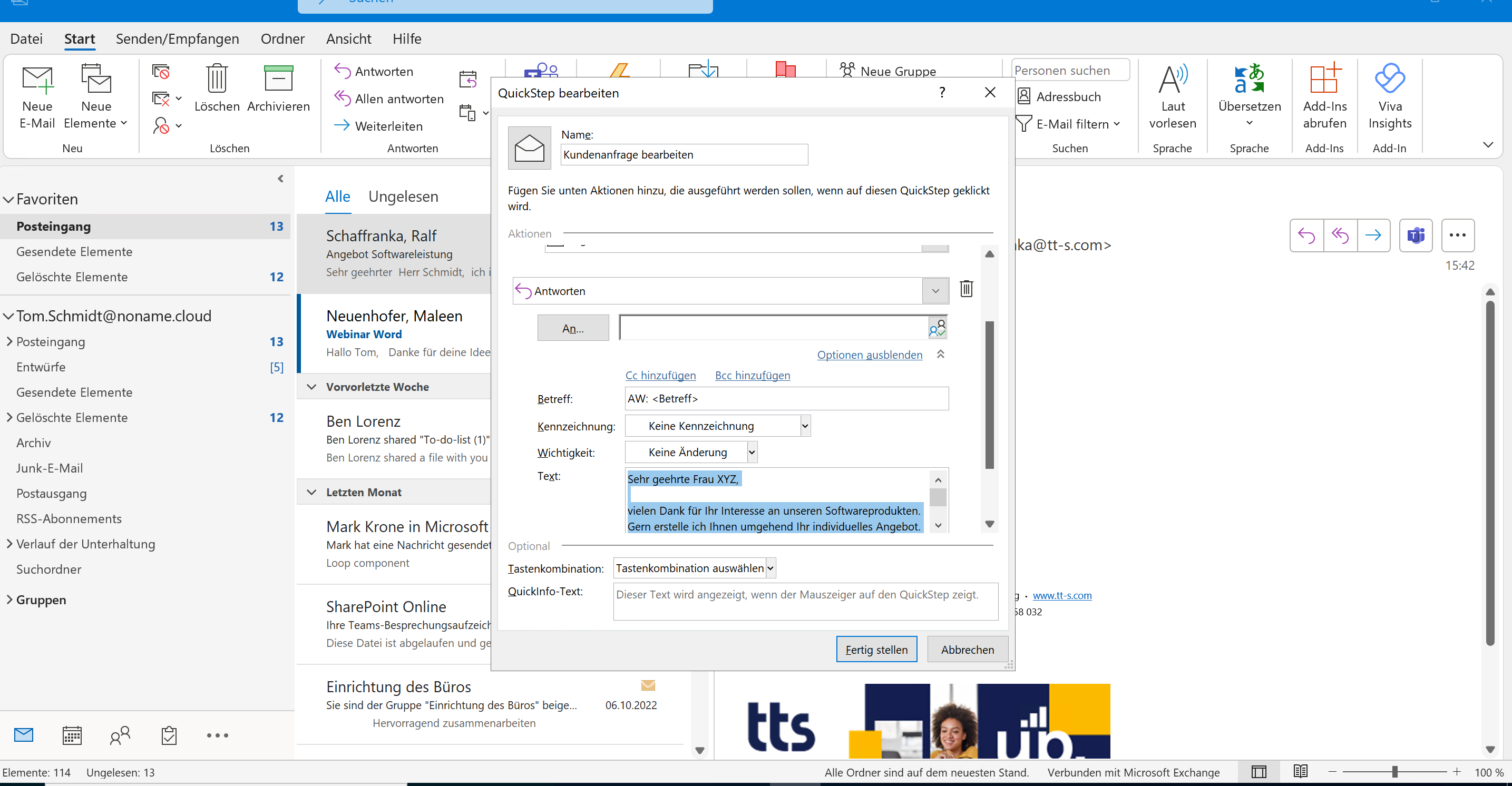 Das Erfolgsgeheimnis: QuickSteps kombinieren (8)
Aufgabe generieren
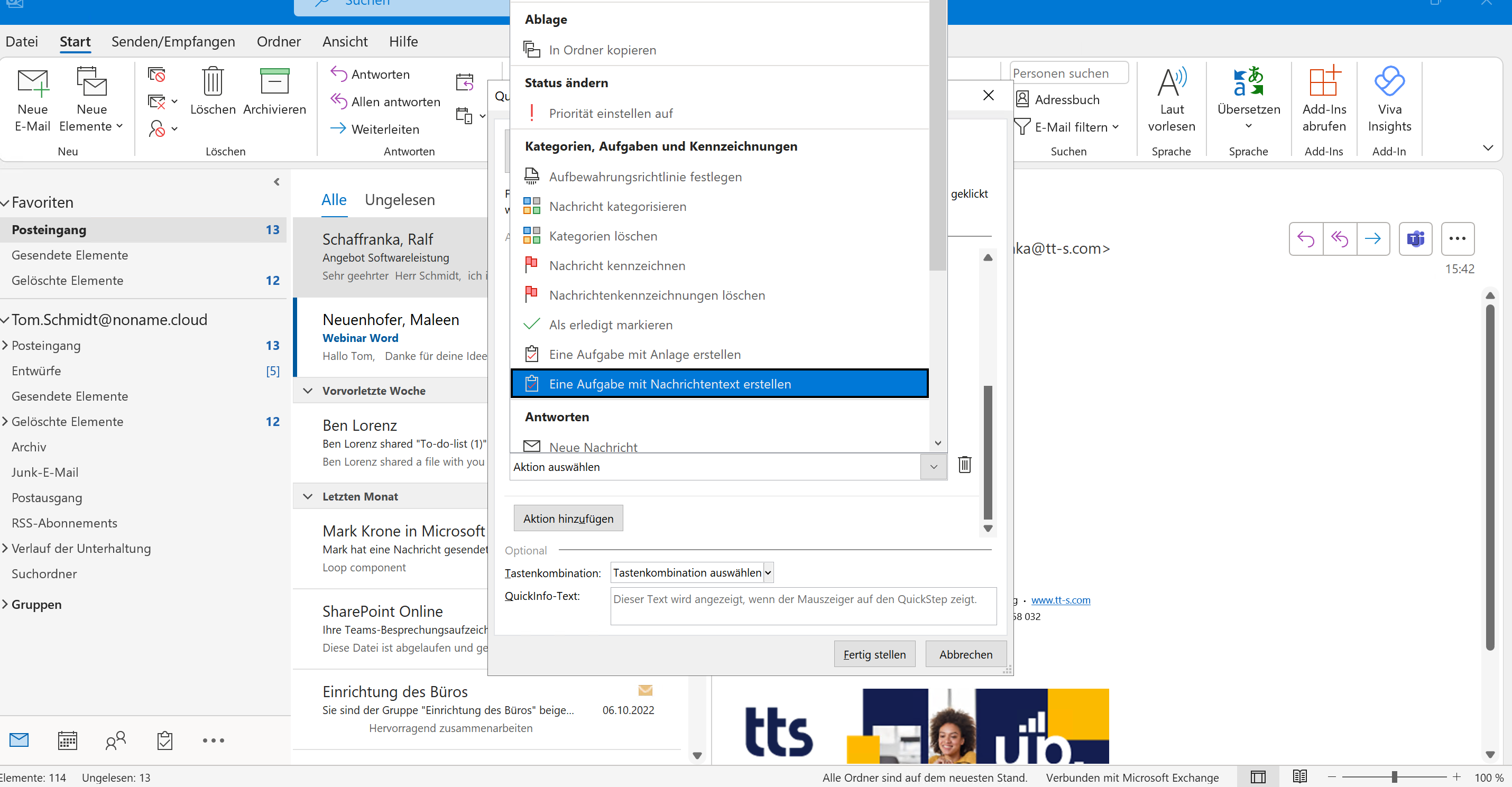 Das Erfolgsgeheimnis: QuickSteps anwenden
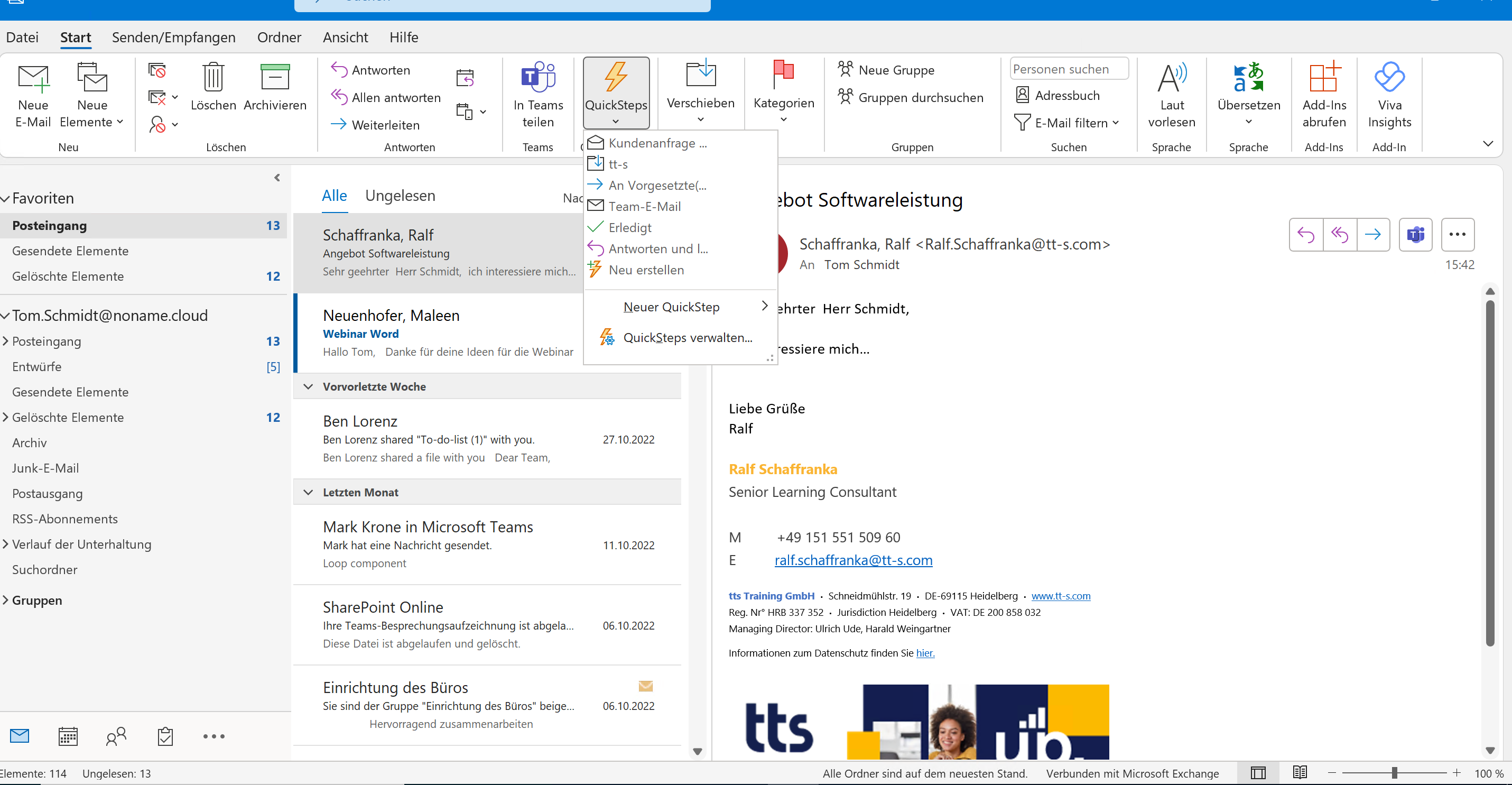 Autokorrektur nutzen (1)
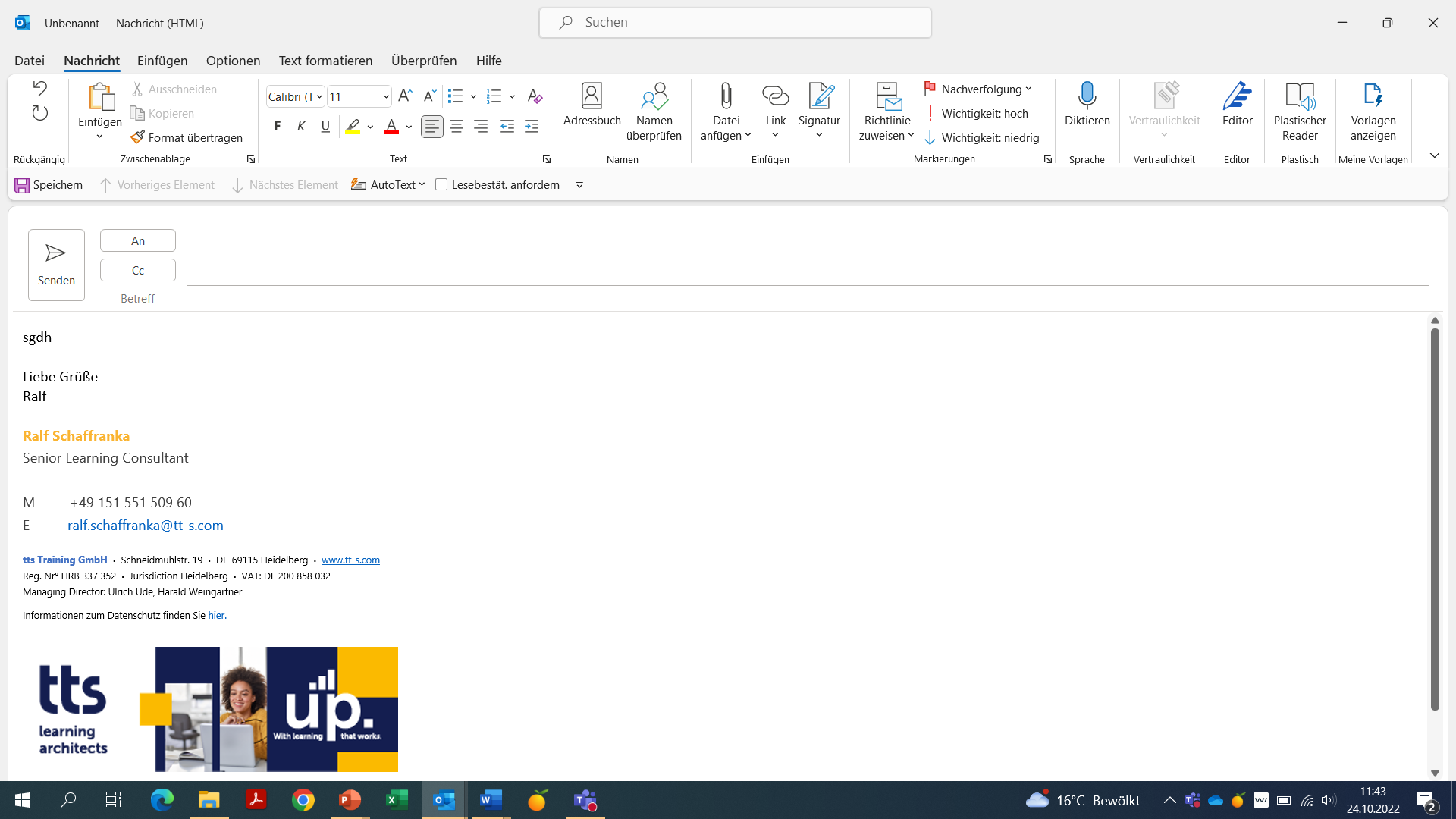 Outlook: Überlassen Sie dem Mailprogramm die Arbeit - Webinarserie: Fit für Microsoft 365
22
Autokorrektur nutzen (2)
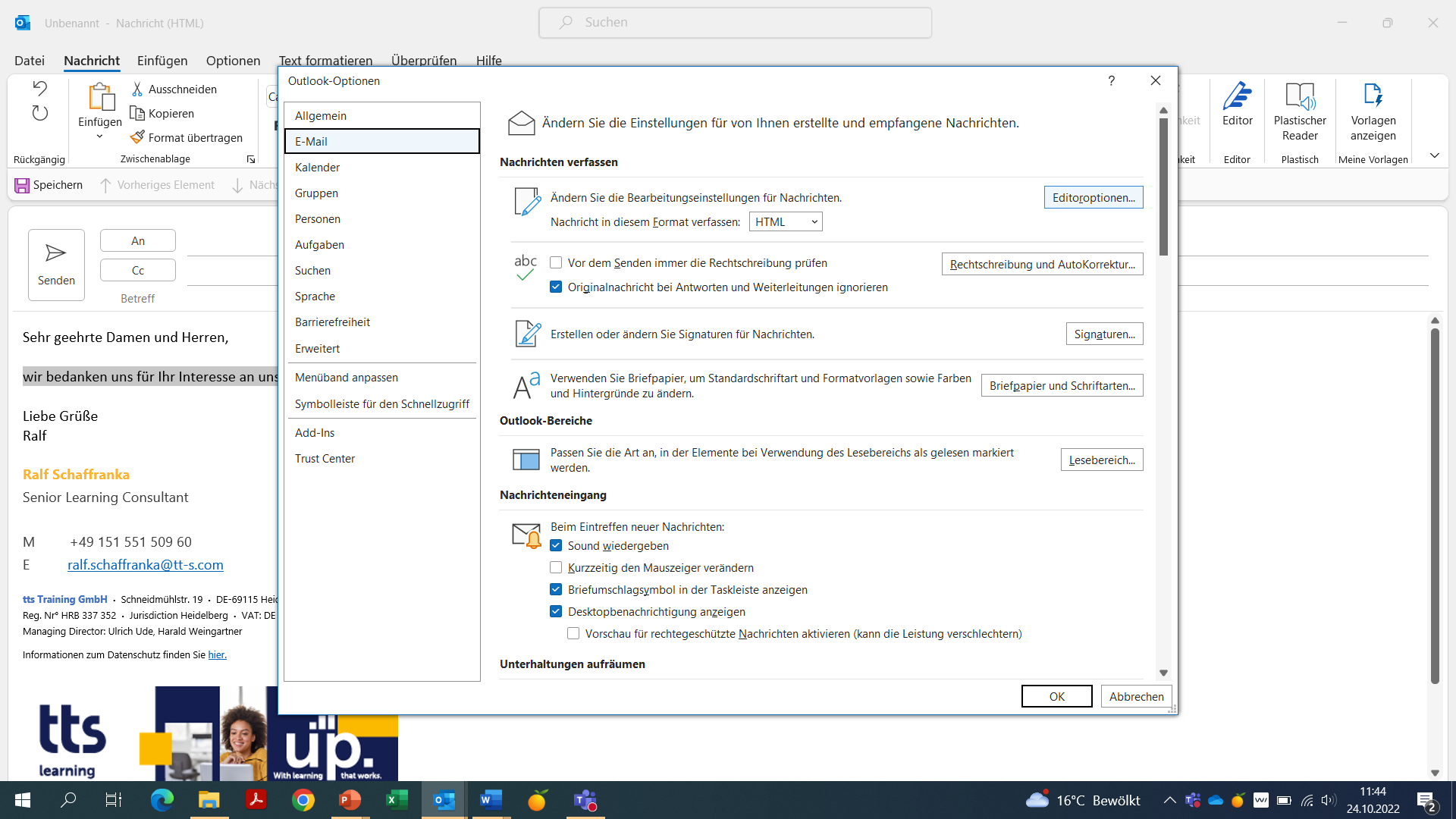 Outlook: Überlassen Sie dem Mailprogramm die Arbeit - Webinarserie: Fit für Microsoft 365
23
Autokorrektur nutzen (3)
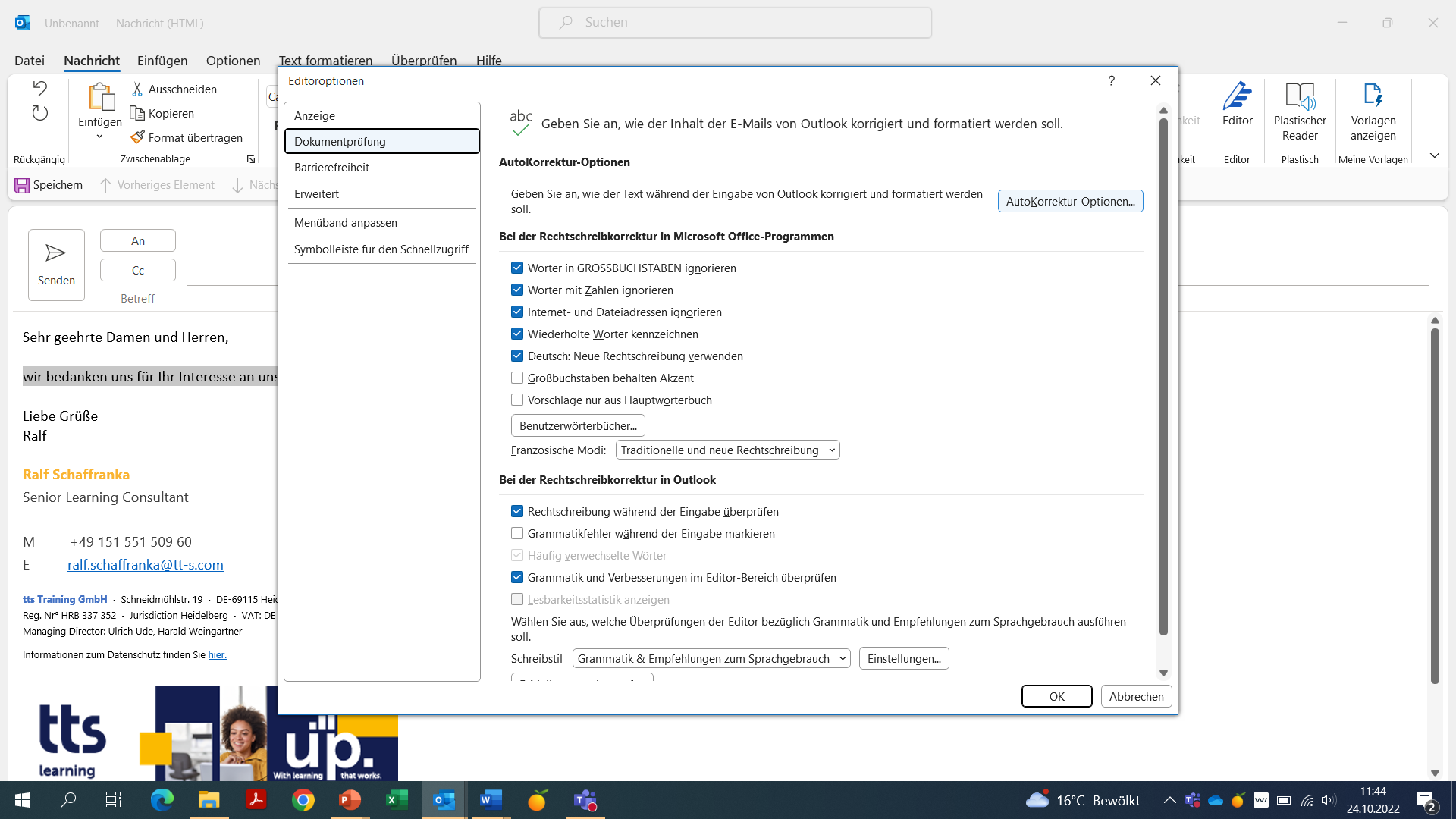 Outlook: Überlassen Sie dem Mailprogramm die Arbeit - Webinarserie: Fit für Microsoft 365
24
Autokorrektur nutzen (4)
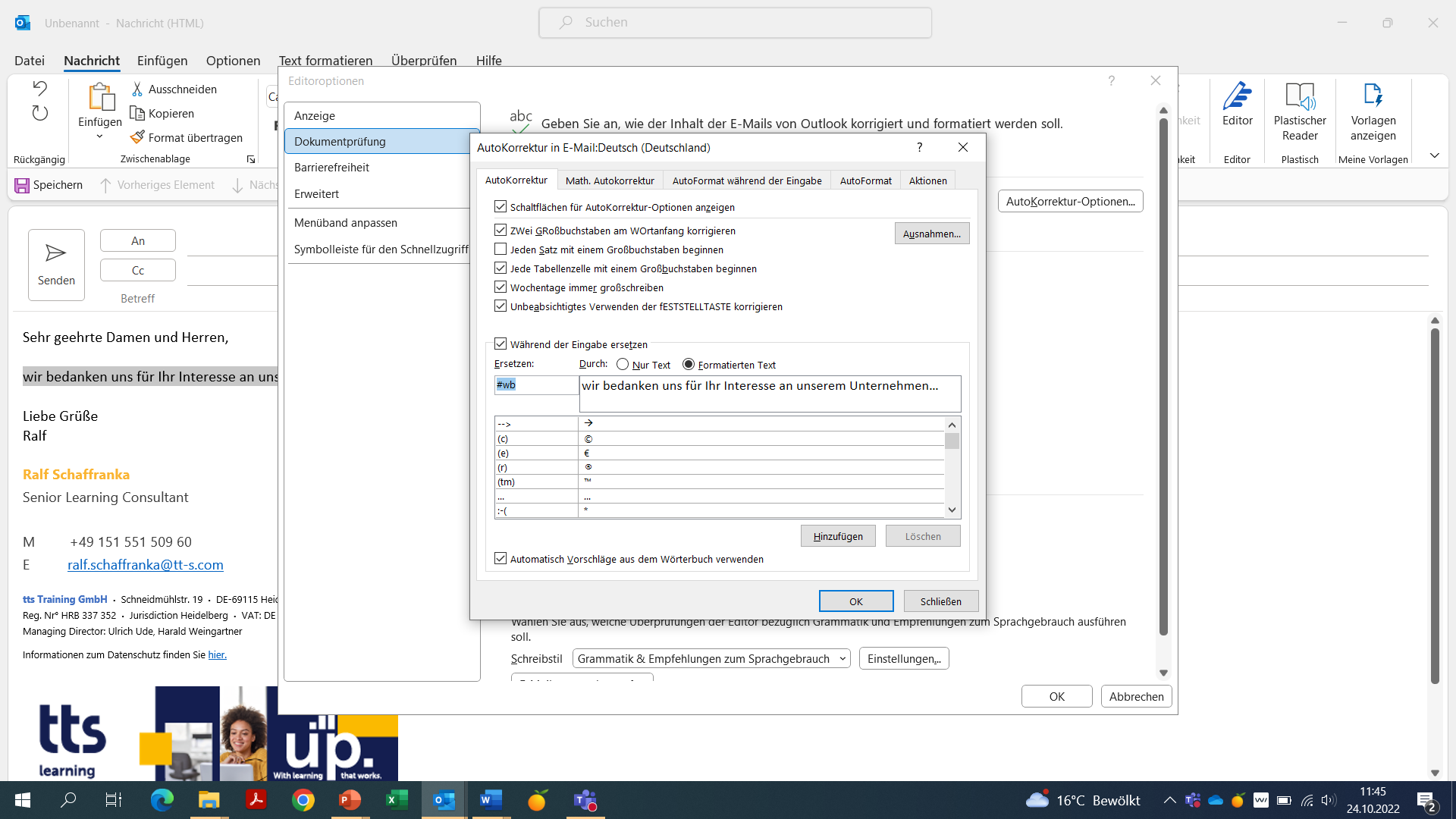 Outlook: Überlassen Sie dem Mailprogramm die Arbeit - Webinarserie: Fit für Microsoft 365
25
Nächste Ausbaustufe – Autotext (1)
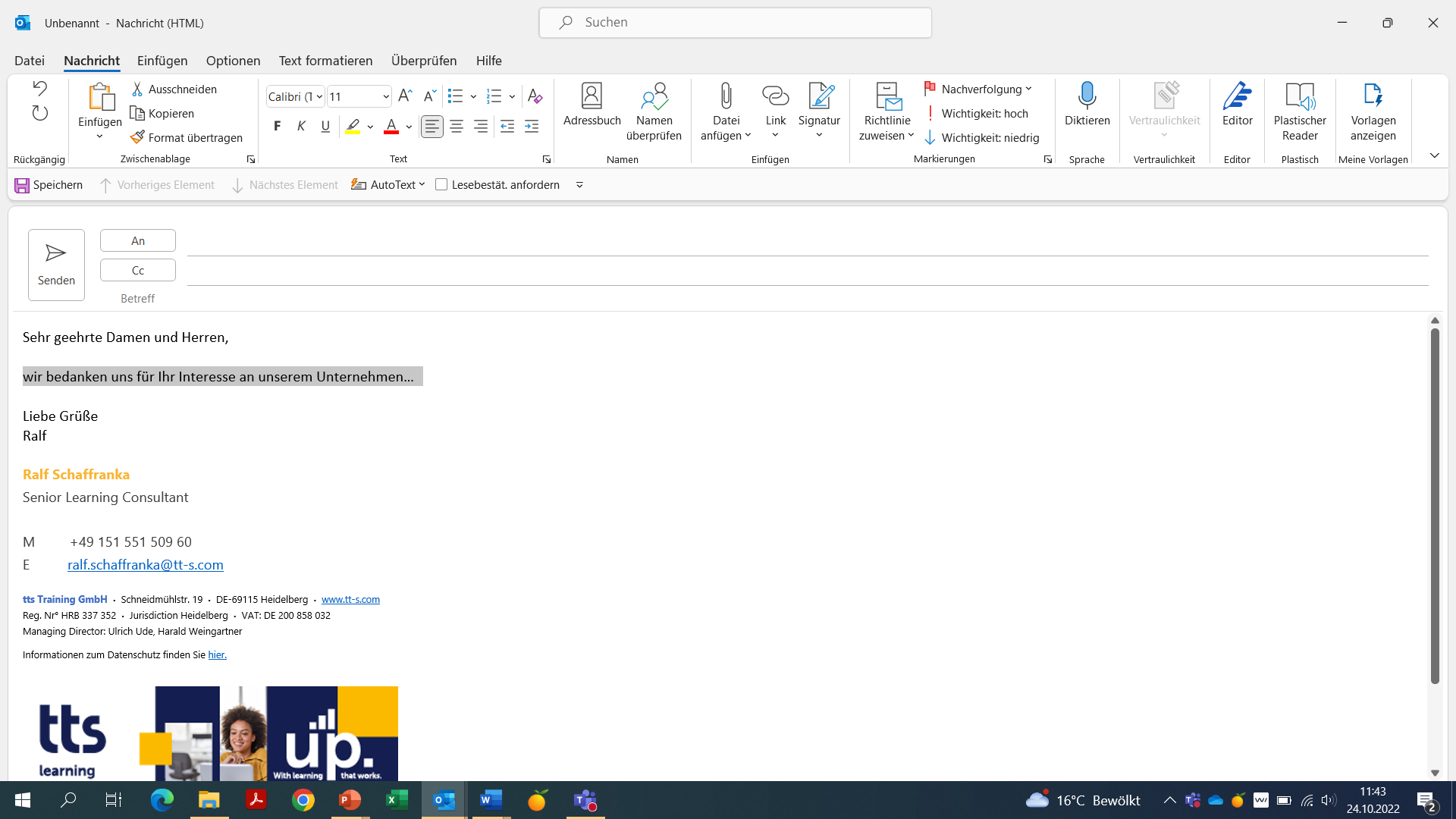 Outlook: Überlassen Sie dem Mailprogramm die Arbeit - Webinarserie: Fit für Microsoft 365
26
Nächste Ausbaustufe – Autotext (2)
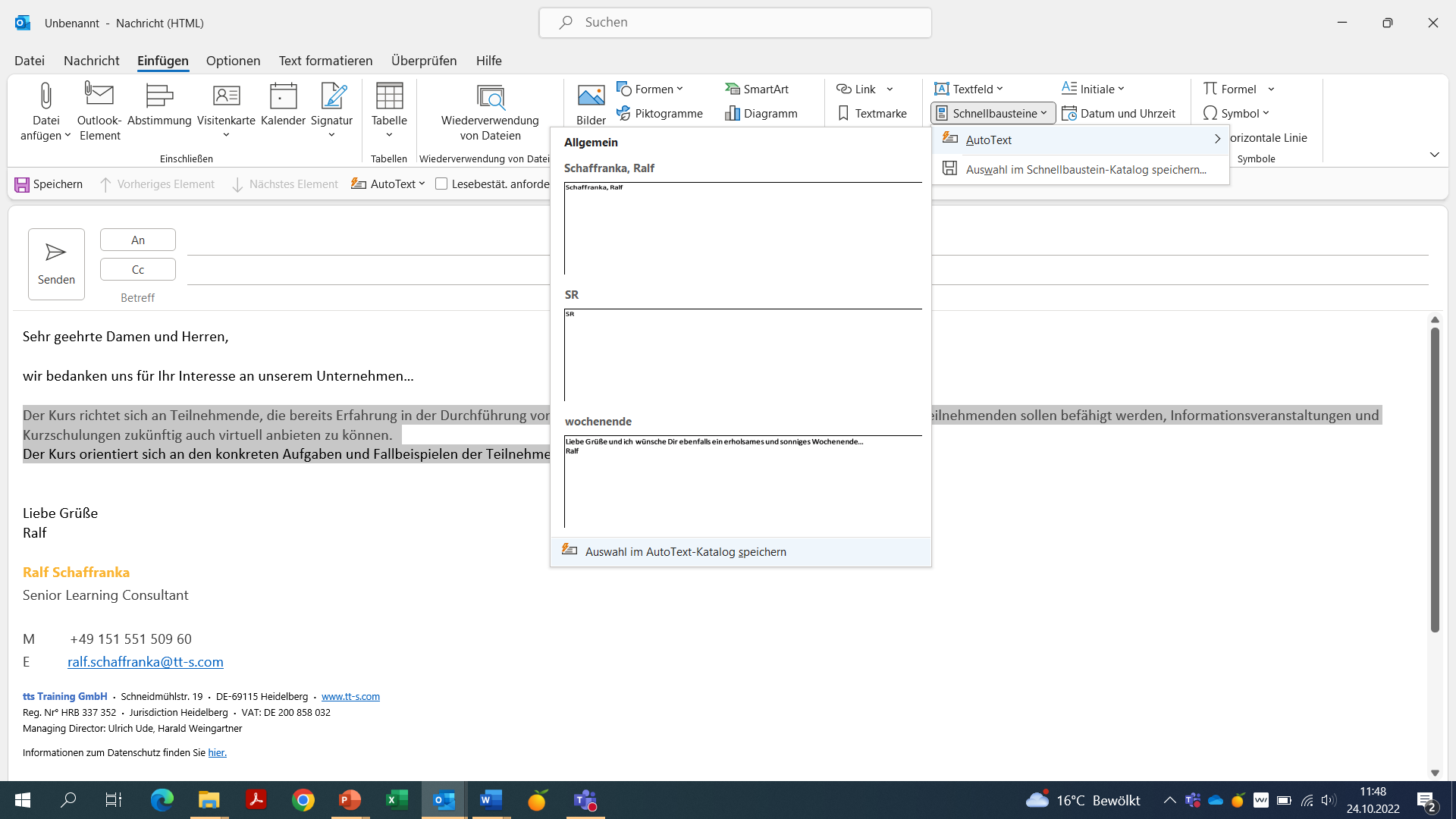 Outlook: Überlassen Sie dem Mailprogramm die Arbeit - Webinarserie: Fit für Microsoft 365
27
Nächste Ausbaustufe – Autotext (3)
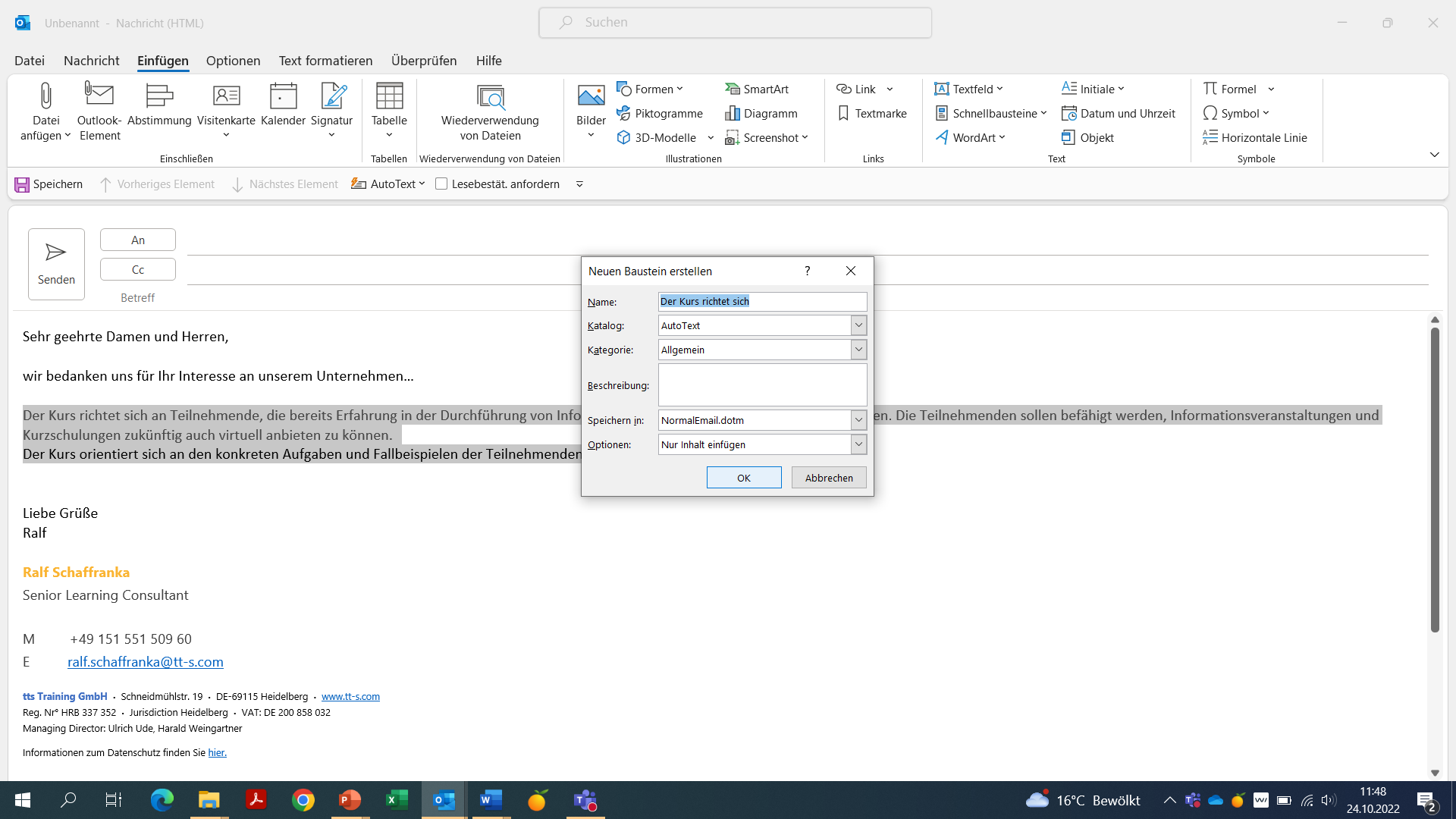 Outlook: Überlassen Sie dem Mailprogramm die Arbeit - Webinarserie: Fit für Microsoft 365
28
Nächste Ausbaustufe – Autotext (4)
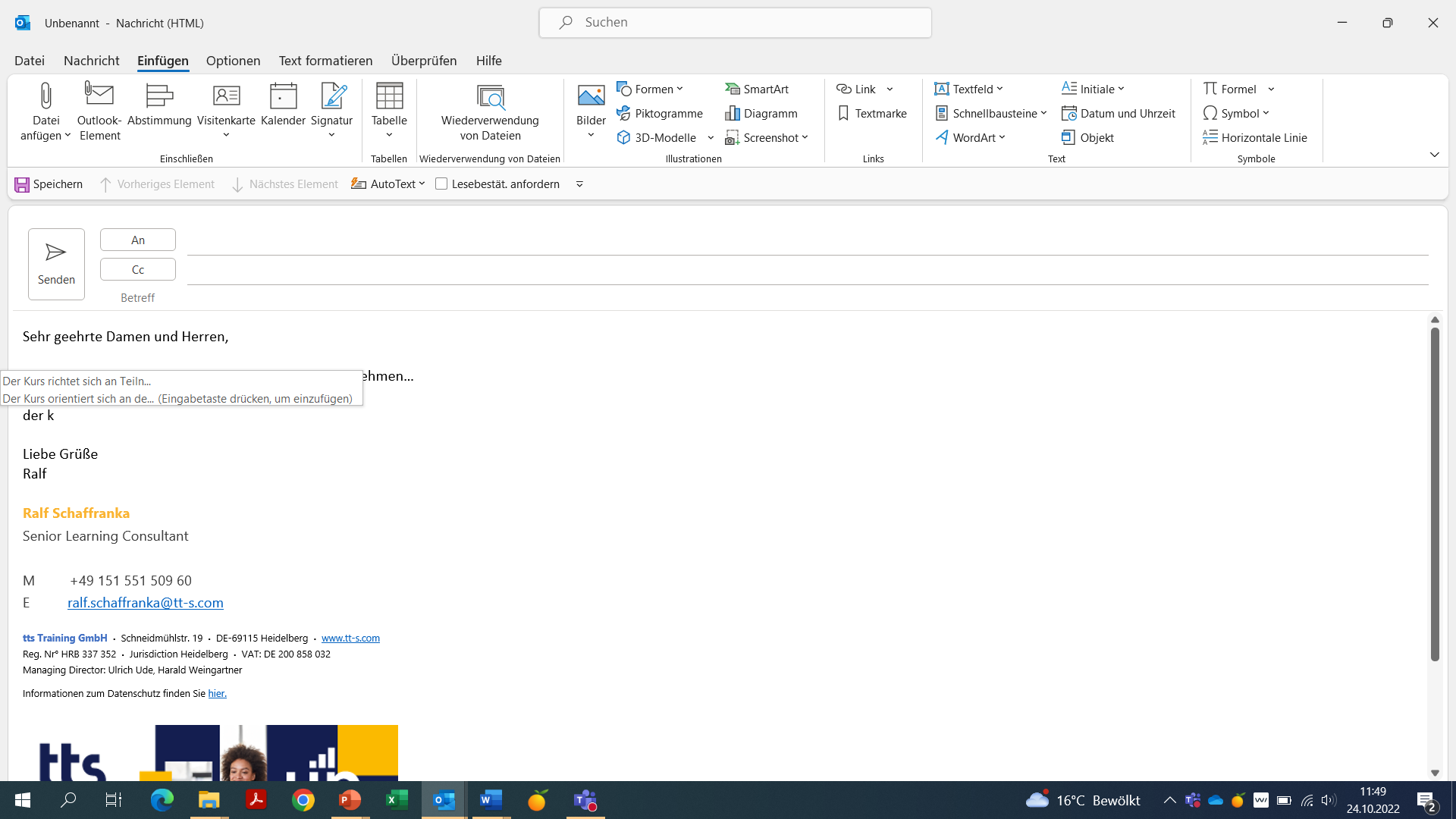 Outlook: Überlassen Sie dem Mailprogramm die Arbeit - Webinarserie: Fit für Microsoft 365
29
Ausblick
Lernen mit tts
Excel: Formatierte Tabellen sind das Salz in der Suppe 

Den Befehl „Als Tabelle formatieren“ haben Sie sicher selbst bereits angewendet. Hinter der an sich einfachen Anwendung verbergen sich aber wichtige Funktionen für die Arbeit mit Excel. Lernen Sie in dem Webinar, wie Sie eine formatierte Tabelle anlegen, Optionen anpassen, Ergebnisse sinnvoll filtern und vieles mehr.
Outlook: Überlassen Sie dem Mailprogramm die Arbeit. 

Nutzen Sie Outlook mit all seinen Features und cleveren Funktionen richtig, nimmt Ihnen das Mail-Programm immens viel Arbeit ab. Es kann nämlich viel mehr als automatische Texterstellung und Recht-schreibprüfung, zum Beispiel bedingte For-matierungen, Mail-Templates und Quick-steps. Lernen Sie mehr dazu in unserem Webinar.
OneDrive: Teilen Sie schon oder senden Sie noch?

Entdecken Sie mit Outlook, Teams und SharePoint neue Formen der Zusammen-arbeit im Team. Mit den smarten Apps geht die Arbeit gleich viel effizienter und schneller von der Hand. Lernen Sie in unserem Webinar die smarte Ablage in OneDrive kennen. Erfahren Sie, wie Sie Dateien für die Bearbeitung mit anderen teilen und in verschiedenen Versionen arbeiten.
Termine:14.10.2022 | 25.11.2022
Termine:11.11.2022 | 13.01.2023
Termine: 18.11.2022 | 09.12.2022
Link zur Webseite und Anmeldung:Microsoft 365 Empowerment von tts | Corporate Learning,
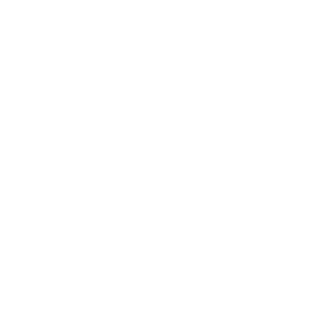 Outlook: Überlassen Sie dem Mailprogramm die Arbeit - Webinarserie: Fit für Microsoft 365
30
Workflow WBTs für Microsoft 365
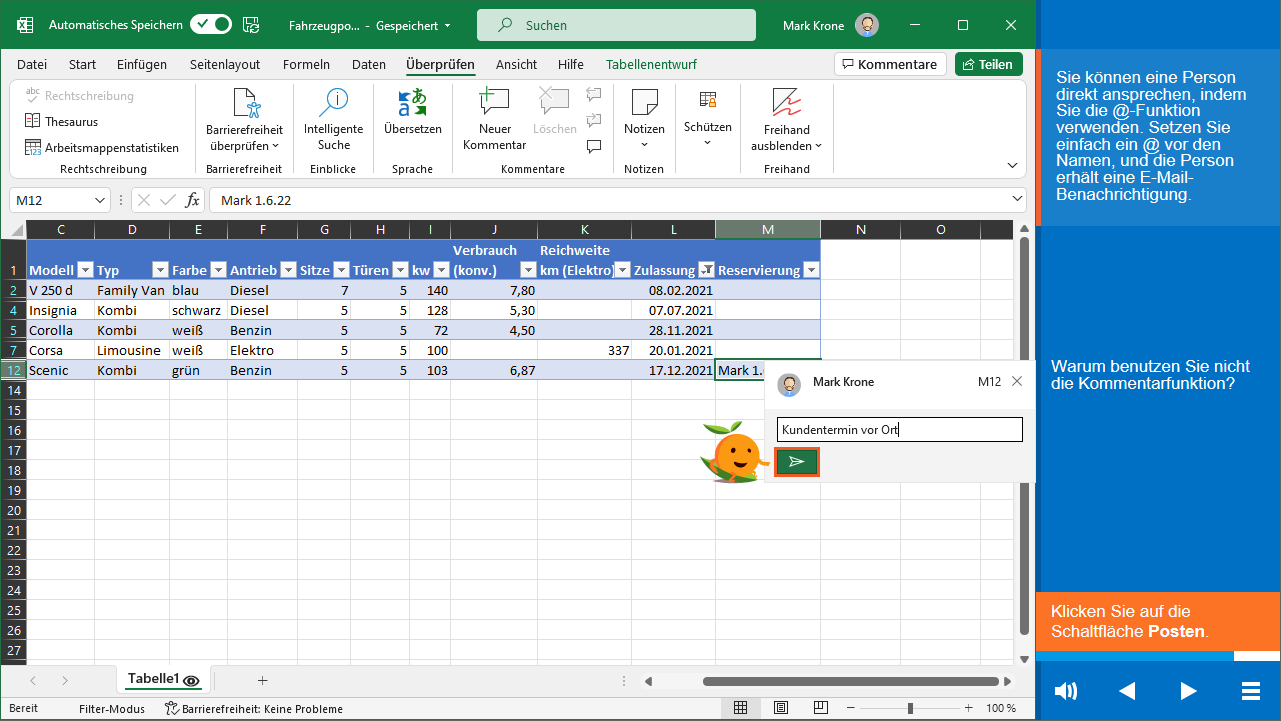 Die Workflow WBTs legen den Fokus auf kollaborative Zusammenarbeit, die durch das sinnvolle Einsetzen von unterschiedlichen Applikationen geschieht. Für ein effizienteres Arbeiten, dass das Potenzial von Microsoft 365 ausschöpft. In kürzeren Einheiten werden arbeitsnahe Szenarien durchgespielt, in denen auch integrierte Apps wie z.B. Forms in Teams gezeigt werden. 

In Kürze:
Arbeitsnahe, kollaborative Szenarien
10 neue Workflows 
Länge von 10-15 Minuten 
Weites Spektrum von Microsoft 365 Applikationen
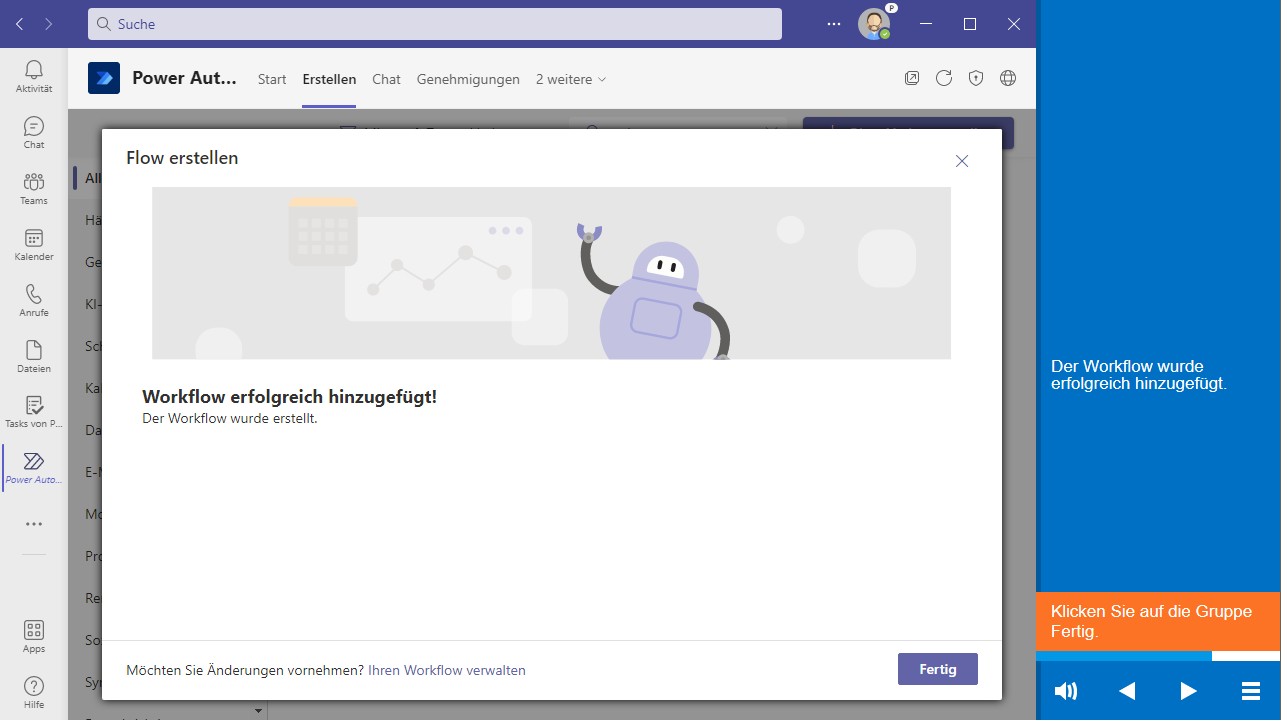 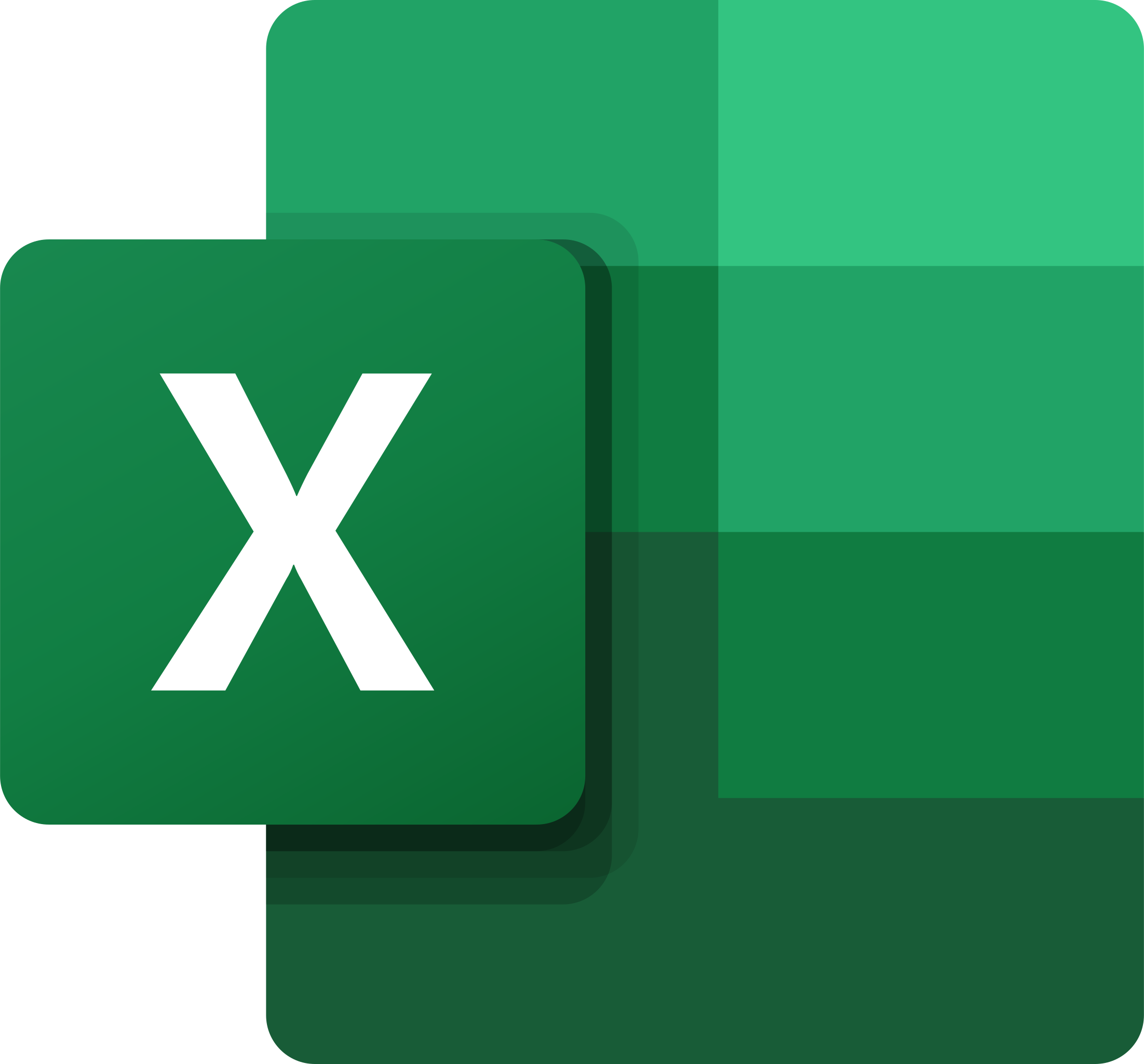 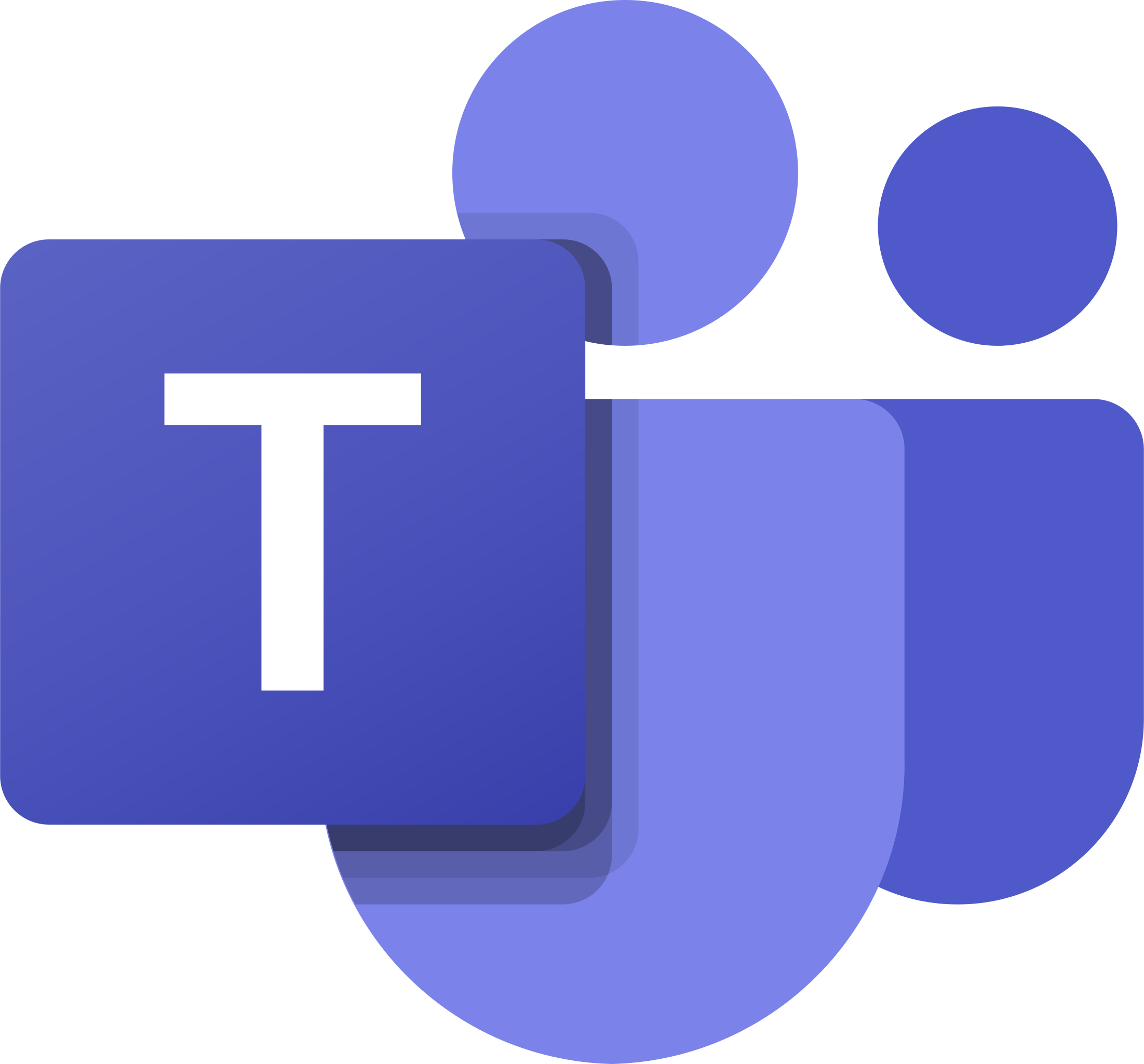 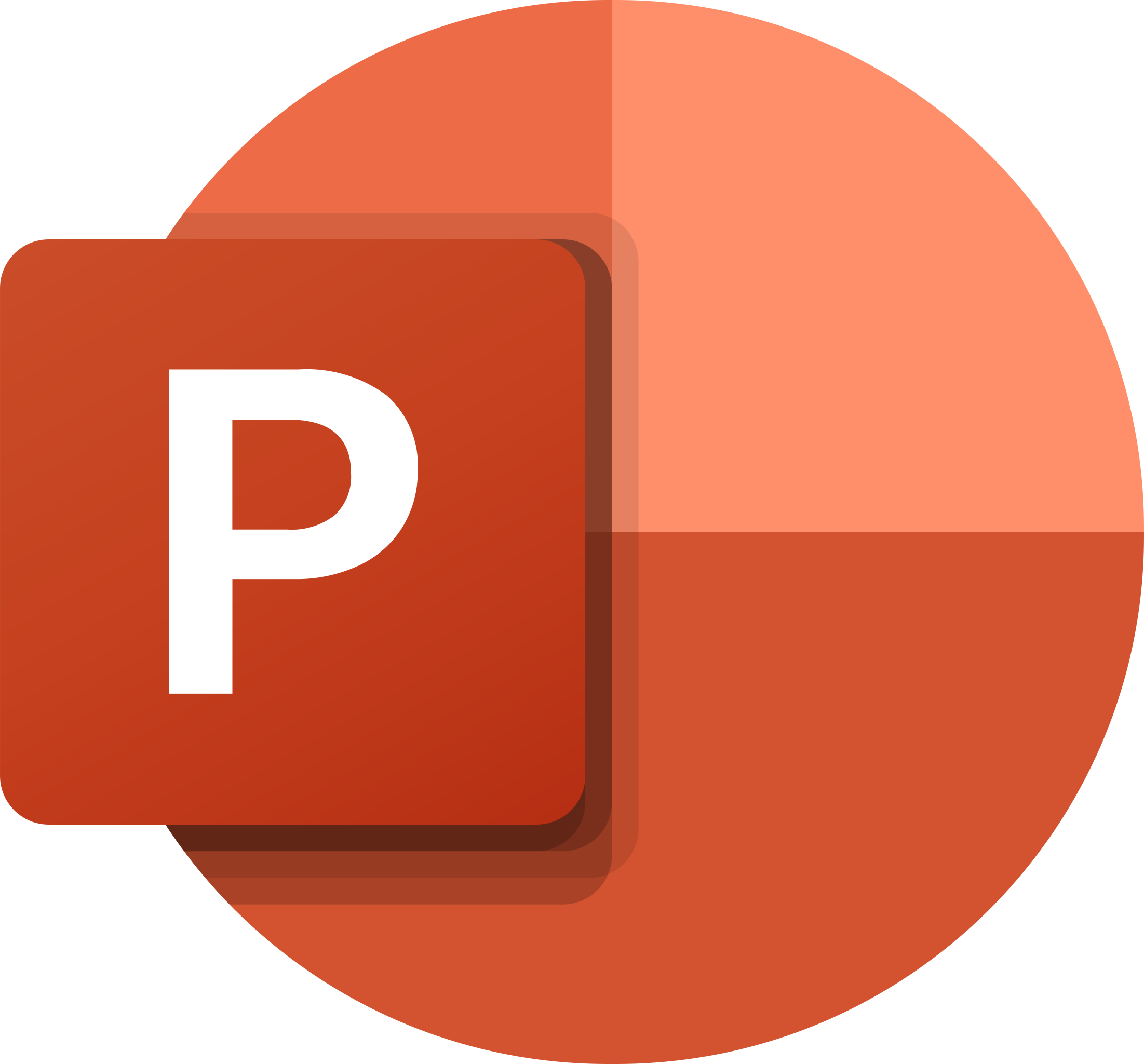 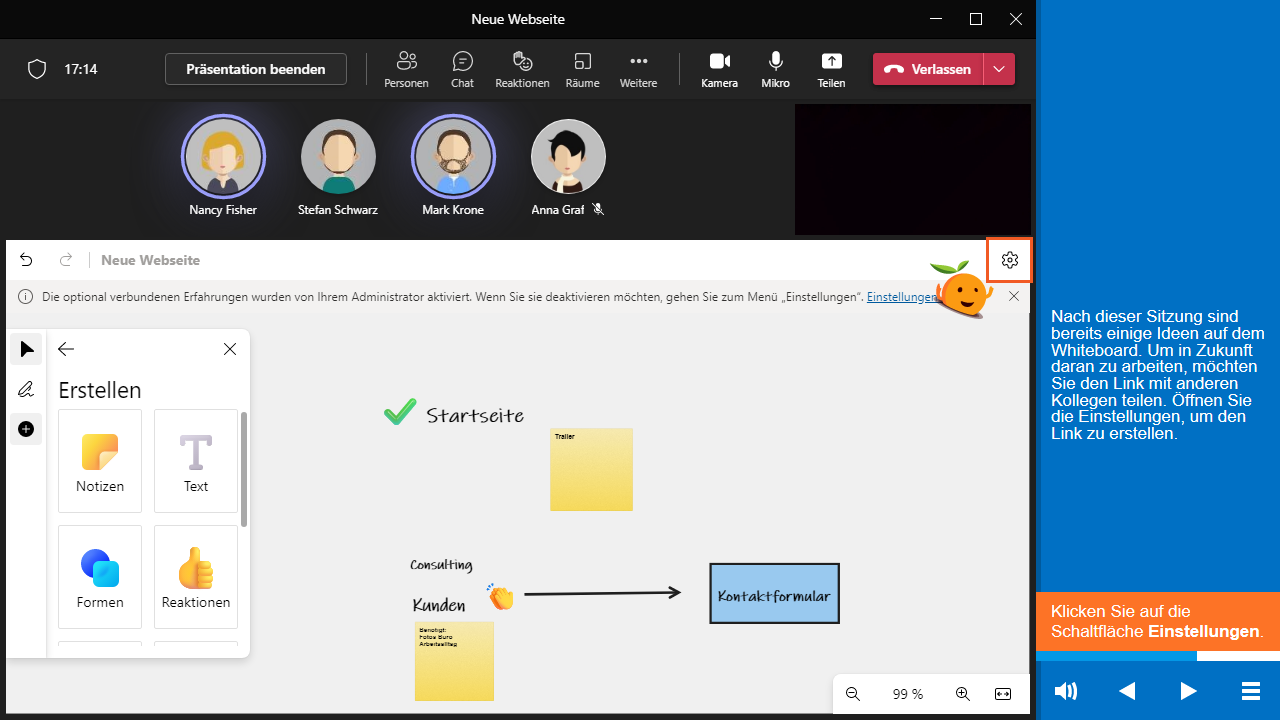 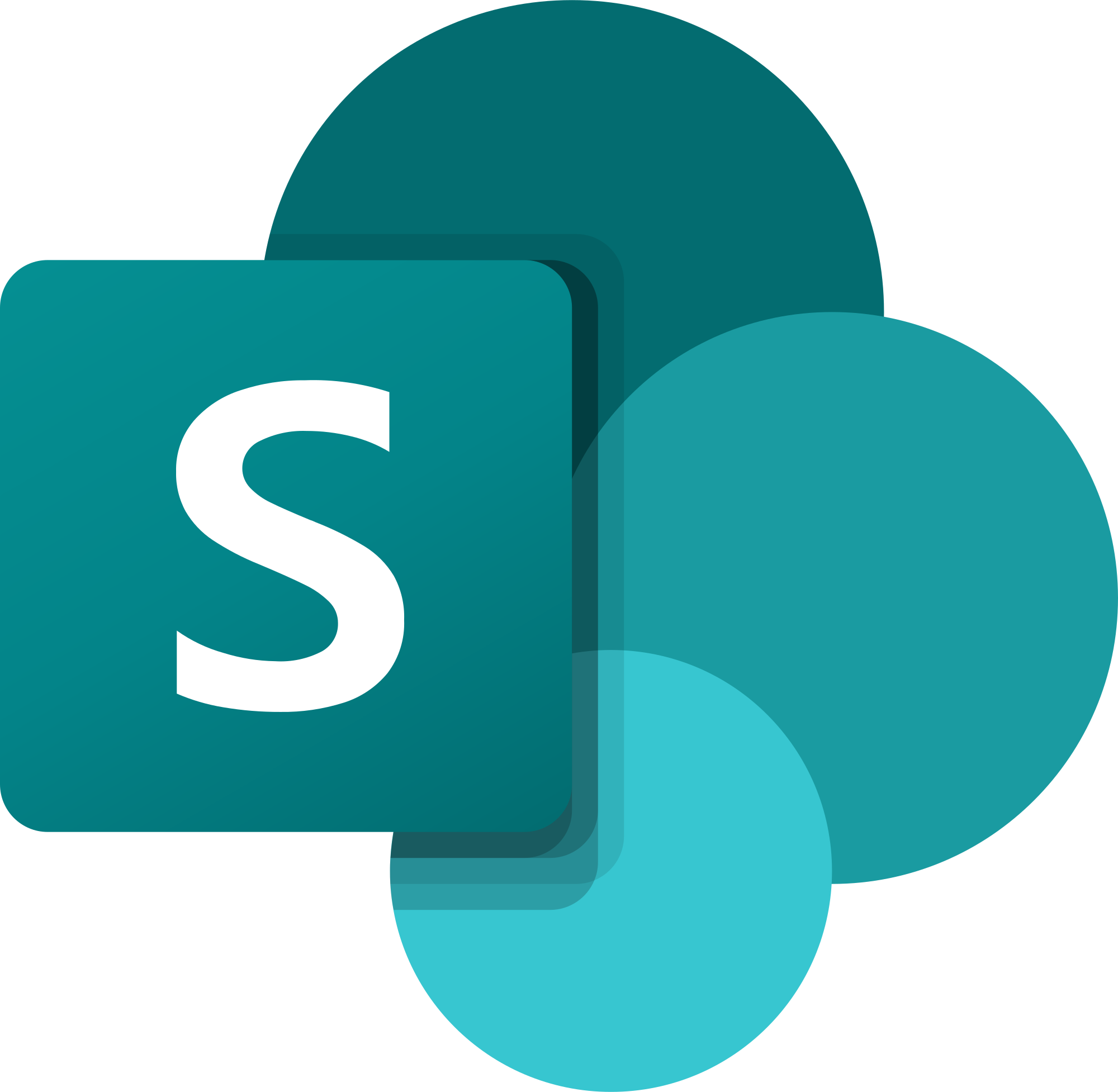 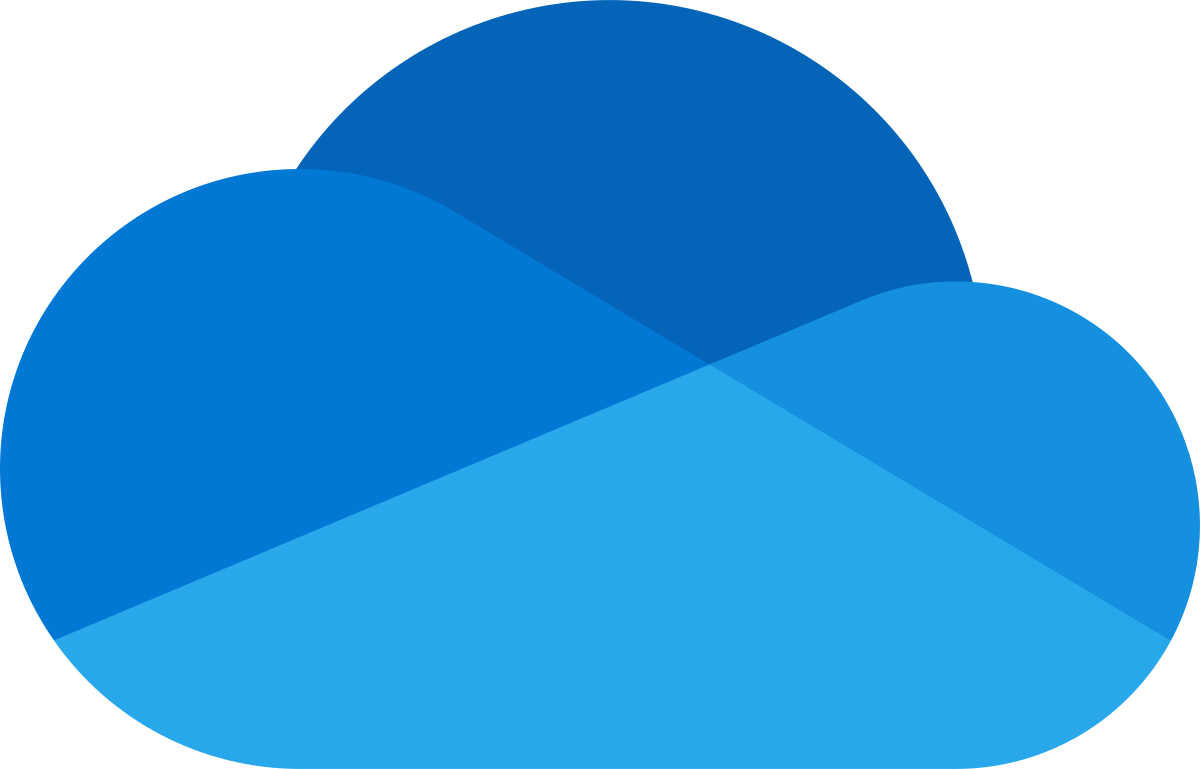 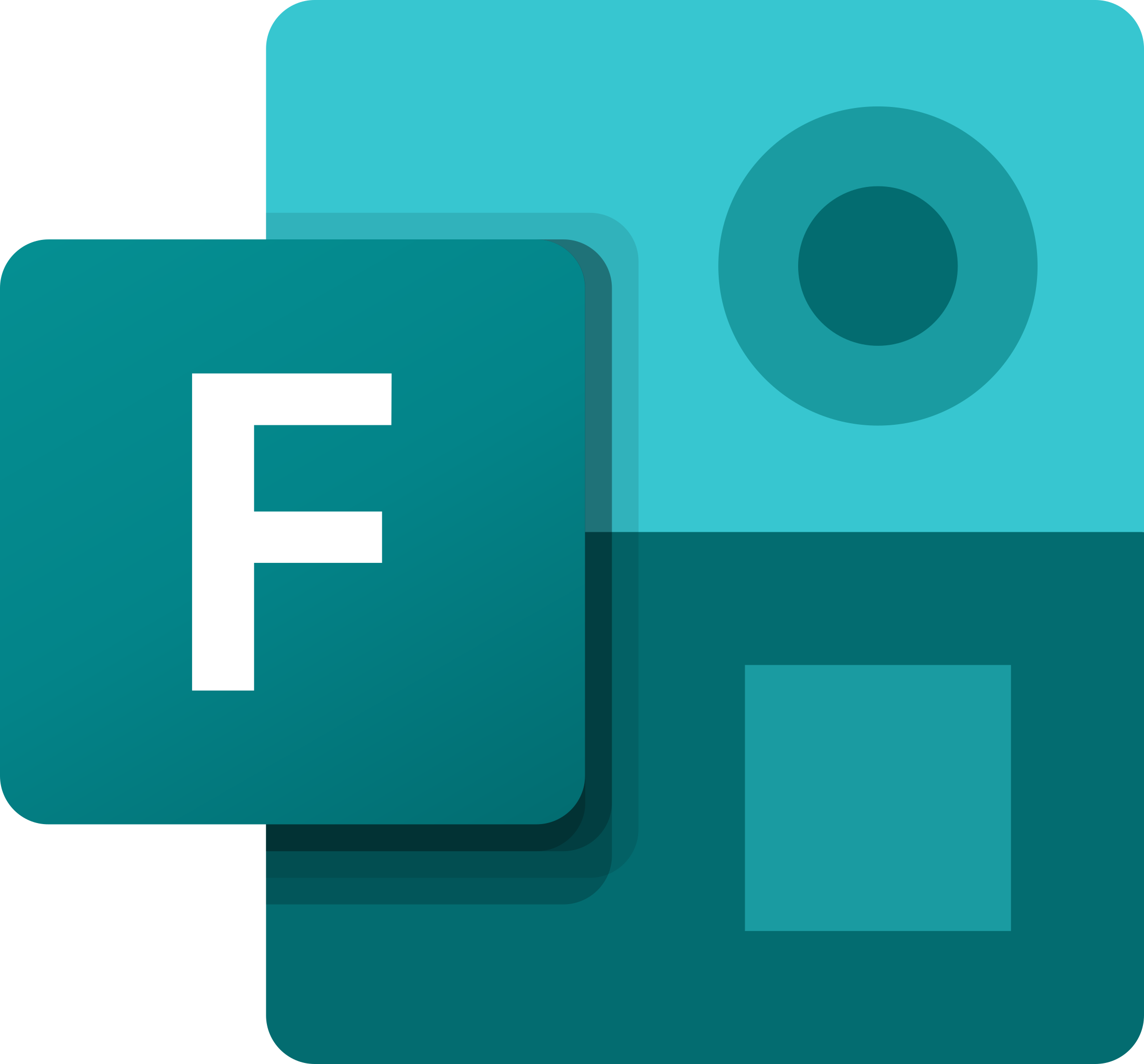 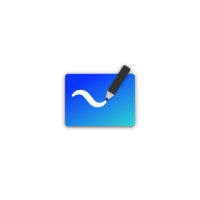 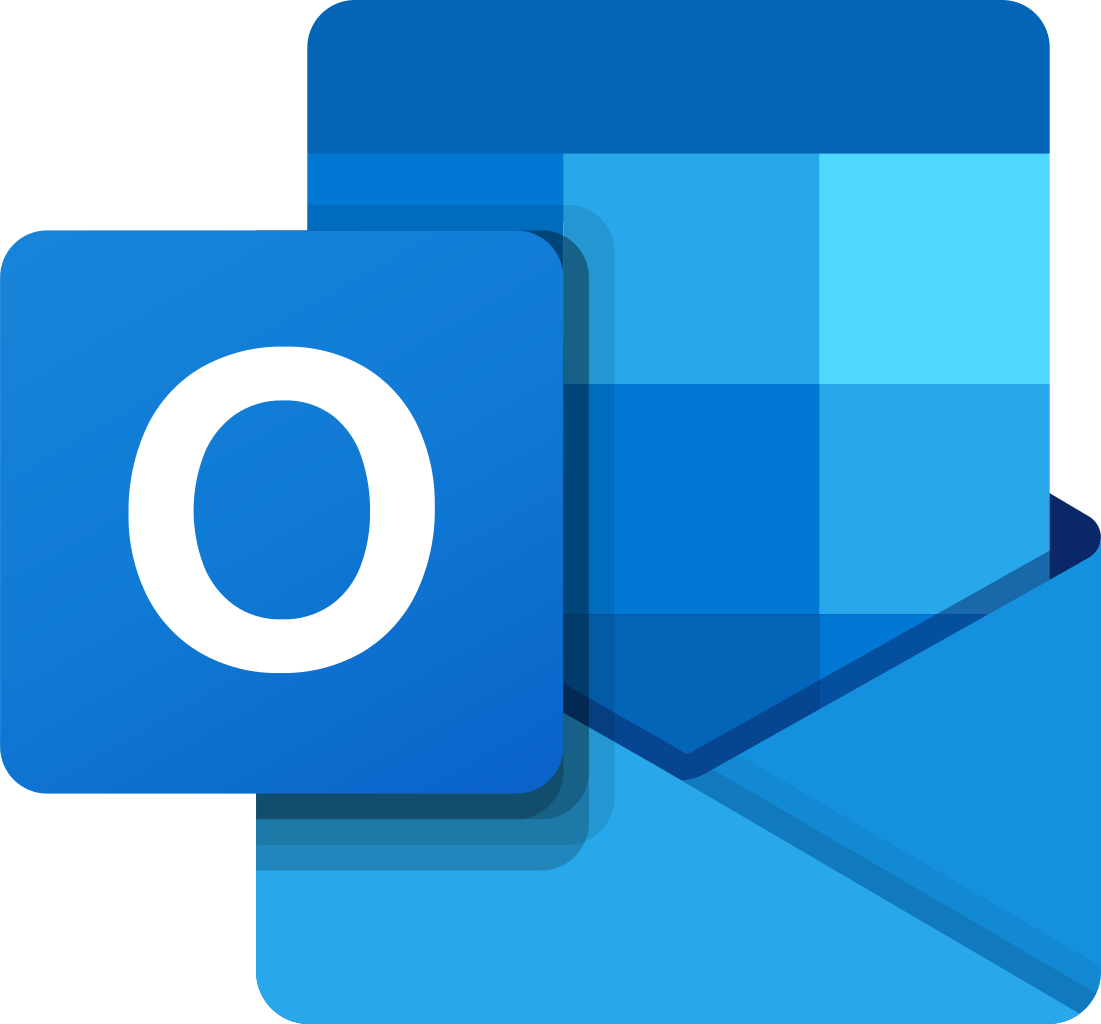 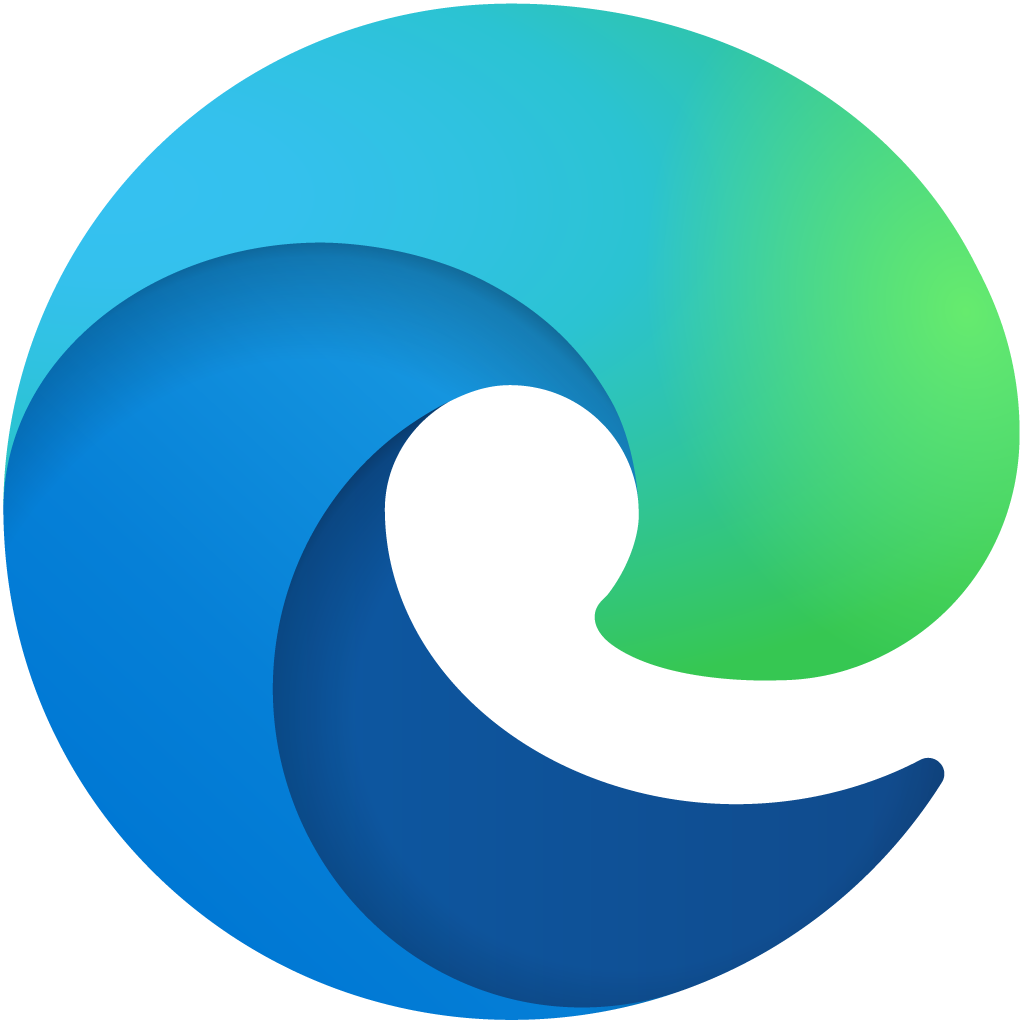 Preview Workflow WBTs
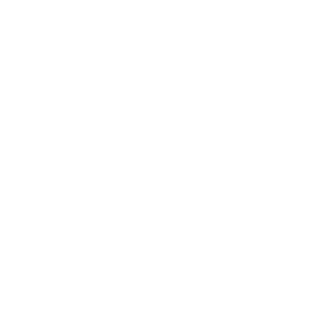 Sprachen: de, en-us, fr, es, nl
©tts
31
Übersicht der Workflow WBTs
Fragen?

Wenn Sie Fragen haben, wenden Sie sich gerne an folgende E-Mail-Adresse: 
MS-Empowerment@tt-s.com
Isabell Sauter I +49 151 1634 2572